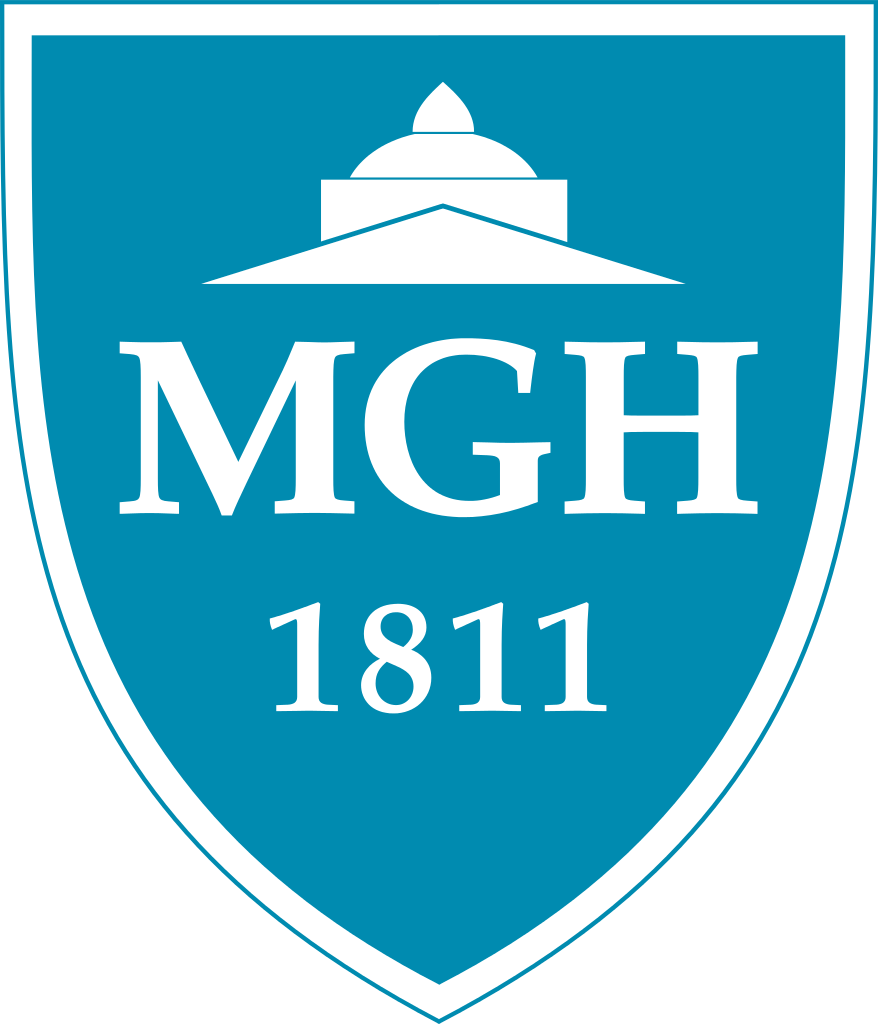 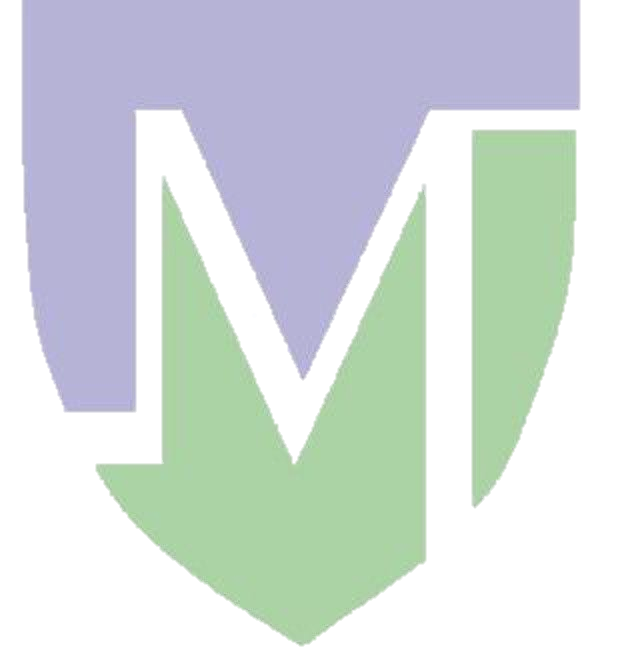 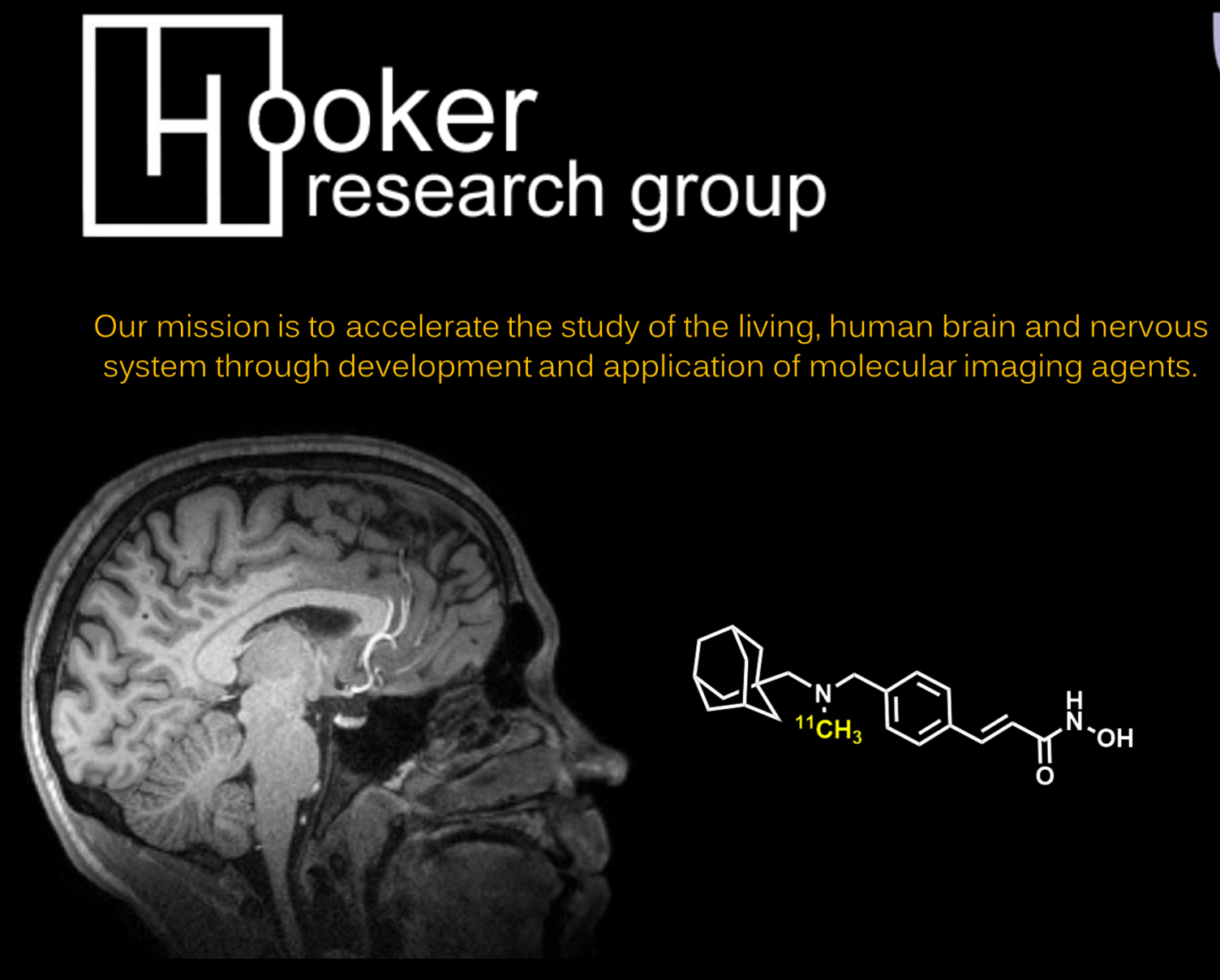 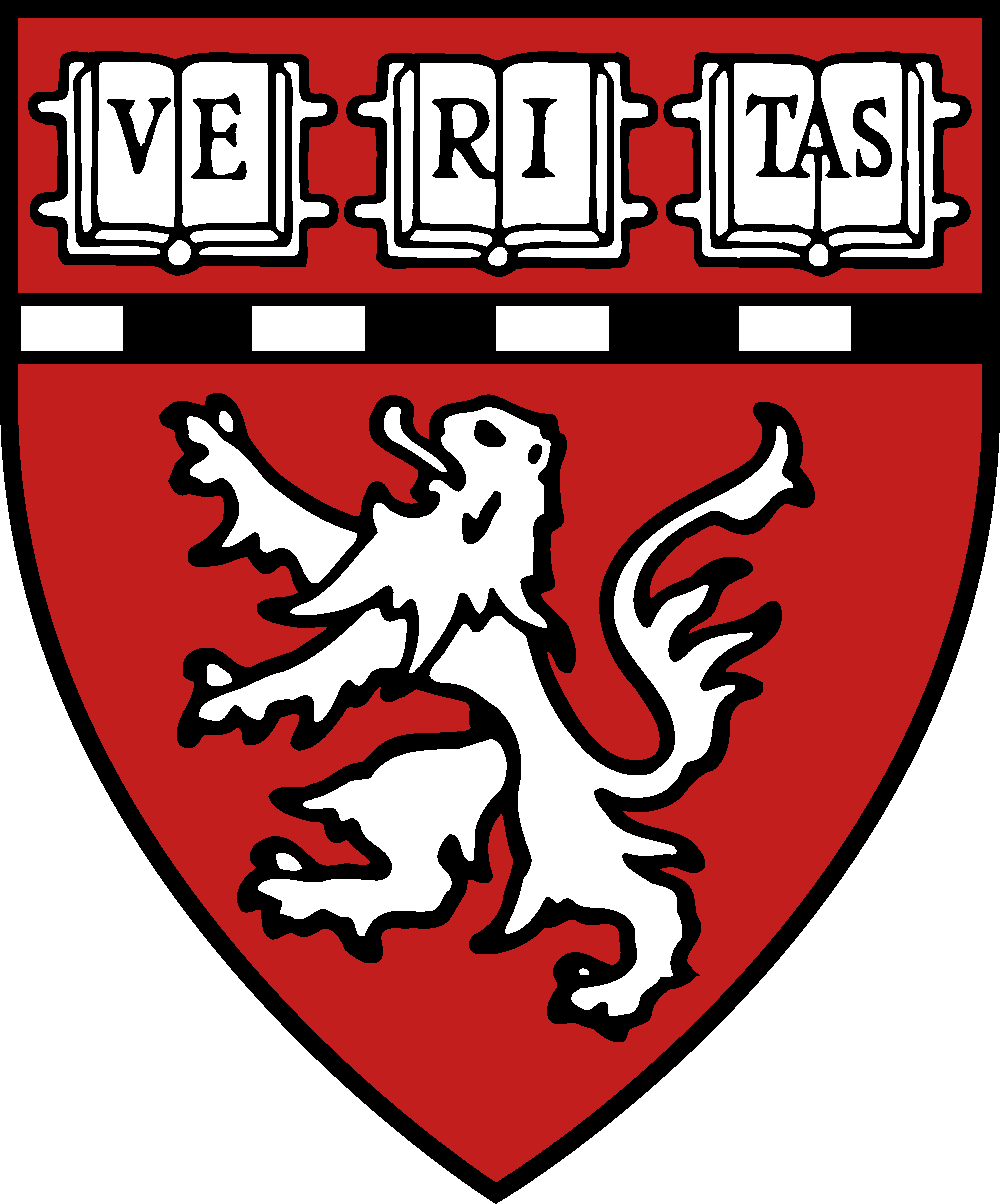 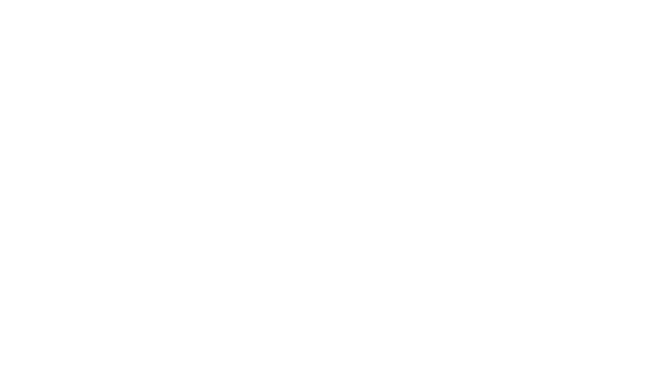 Designing a Computer Simulation Tool for PET Neuroimaging
Tom Morin
Hooker Research Group
Athinoula A. Martinos Center for Biomedical Imaging 
Massachusetts General Hospital
Harvard Medical School
Positron Emission Tomography (PET)
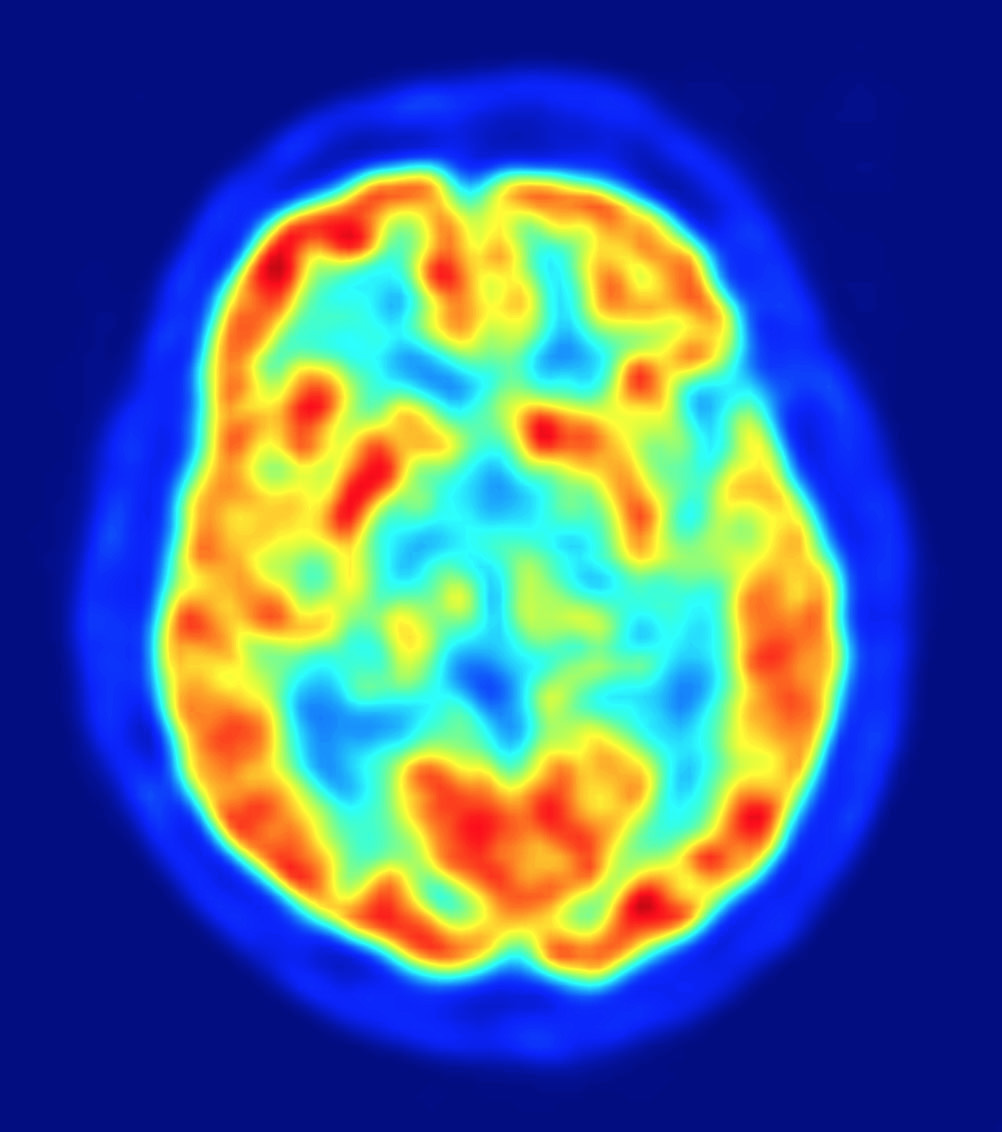 Procedure:
Inject a Radiotracer
Take the Scan
Get Blood Data (optional)
Analyze Data
Applications of PET
http://www.medscape.com/viewarticle/471906
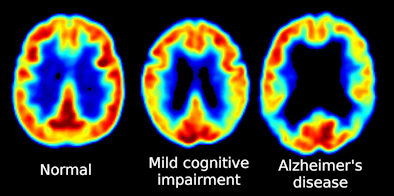 http://www.auntminnie.com/index.aspx?sec=ser&sub=def&pag=dis&ItemID=91172
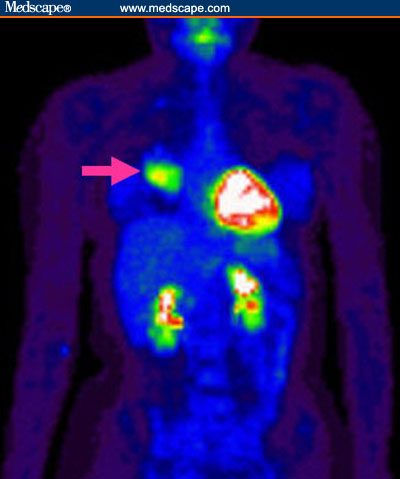 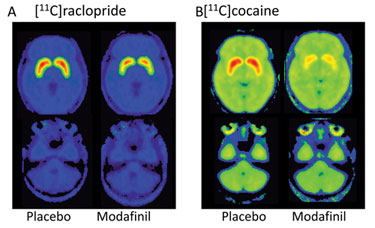 http://www.genengnews.com/gen-articles/in-vivo-imaging-accelerates-development/3174/?page=2
Time Activity Curves (TACs)
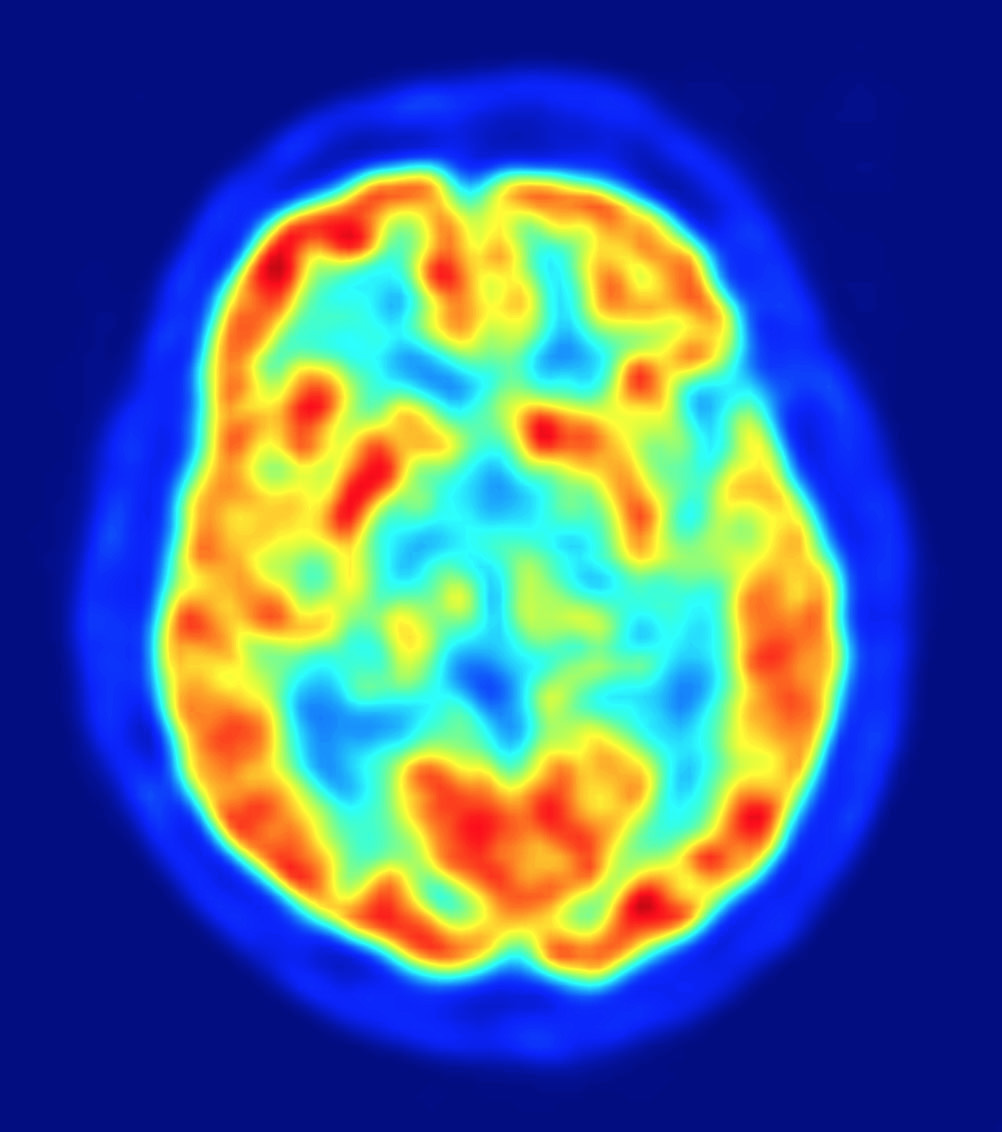 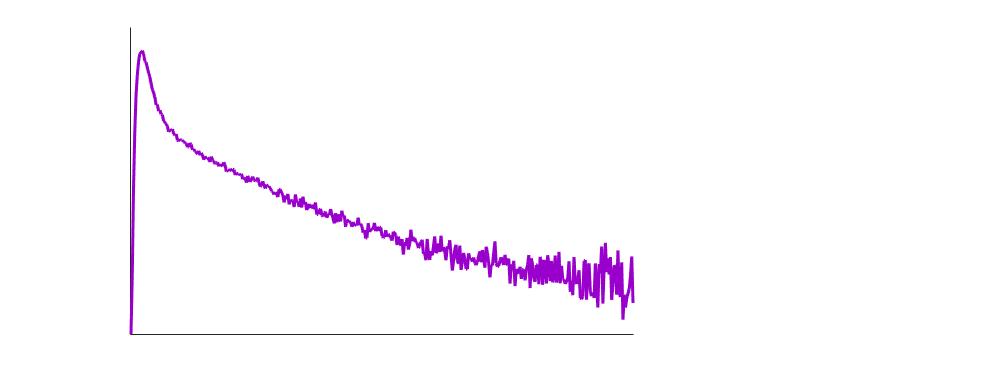 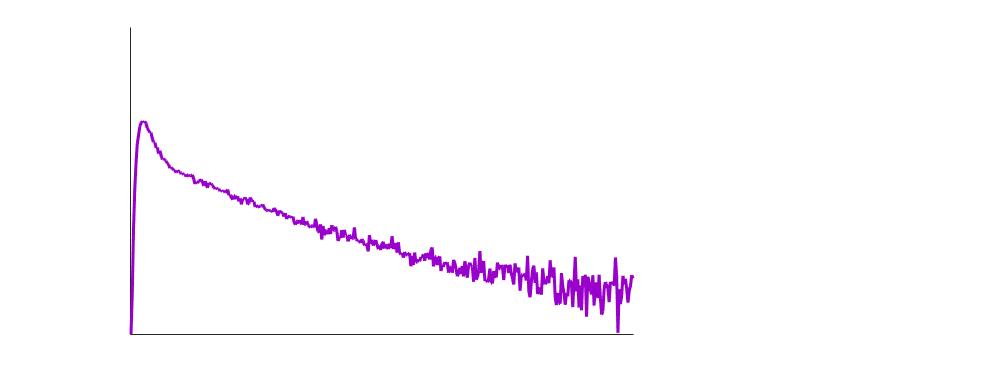 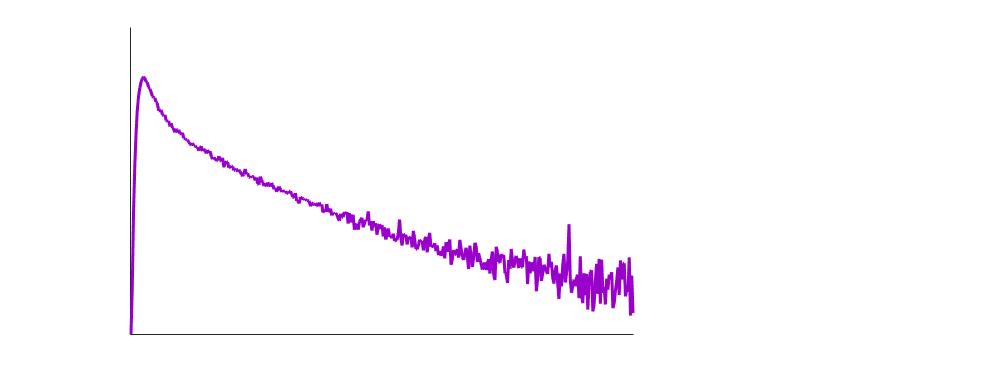 Radioactivity
Time 
Time 
Time 
Problems With PET
High cost machinery & staff

Scan requires intense coordination and advanced planning

Small procedural changes can have a big impact on results
Why Use Simulation?
Evaluate study feasibility (conserve resources)

Strategically choose and optimize experimental design

Facilitate new methods development
Simulation Tool Screenshot
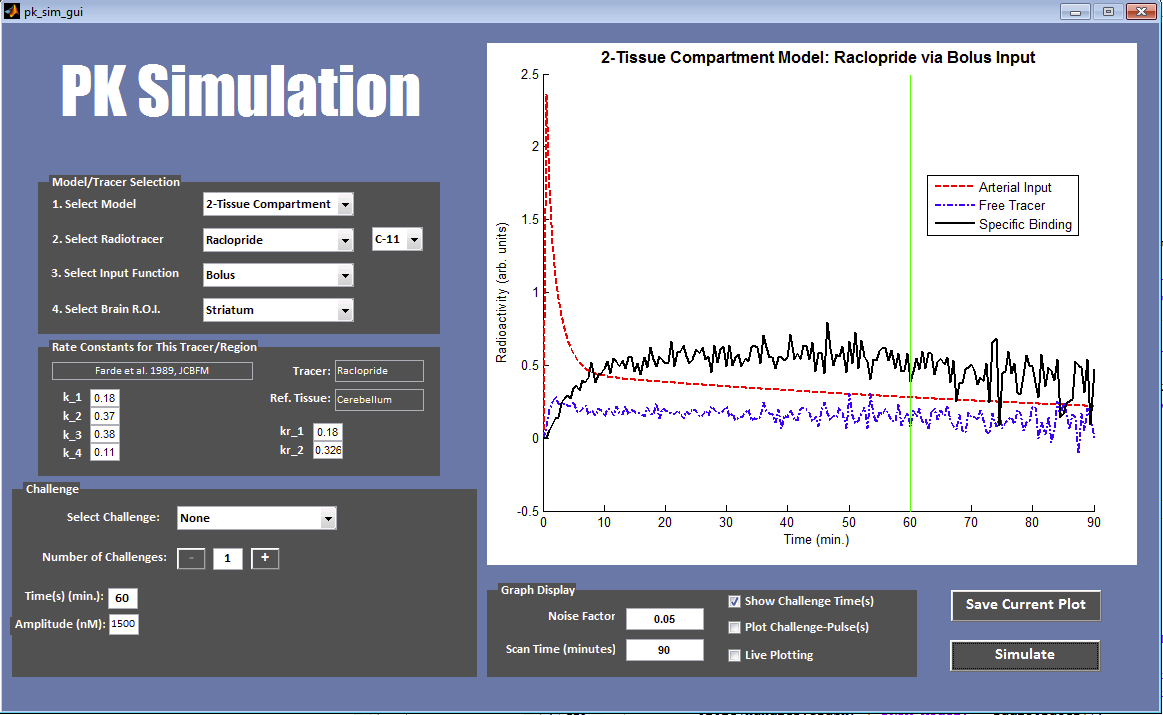 Kinetic Models
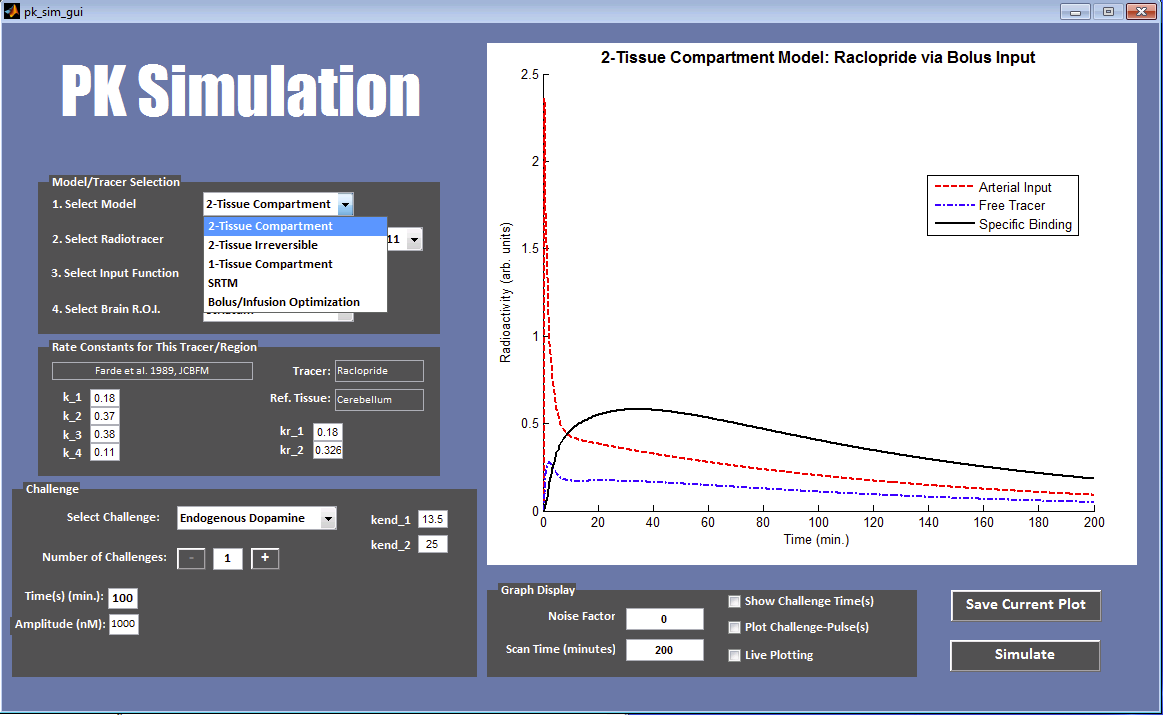 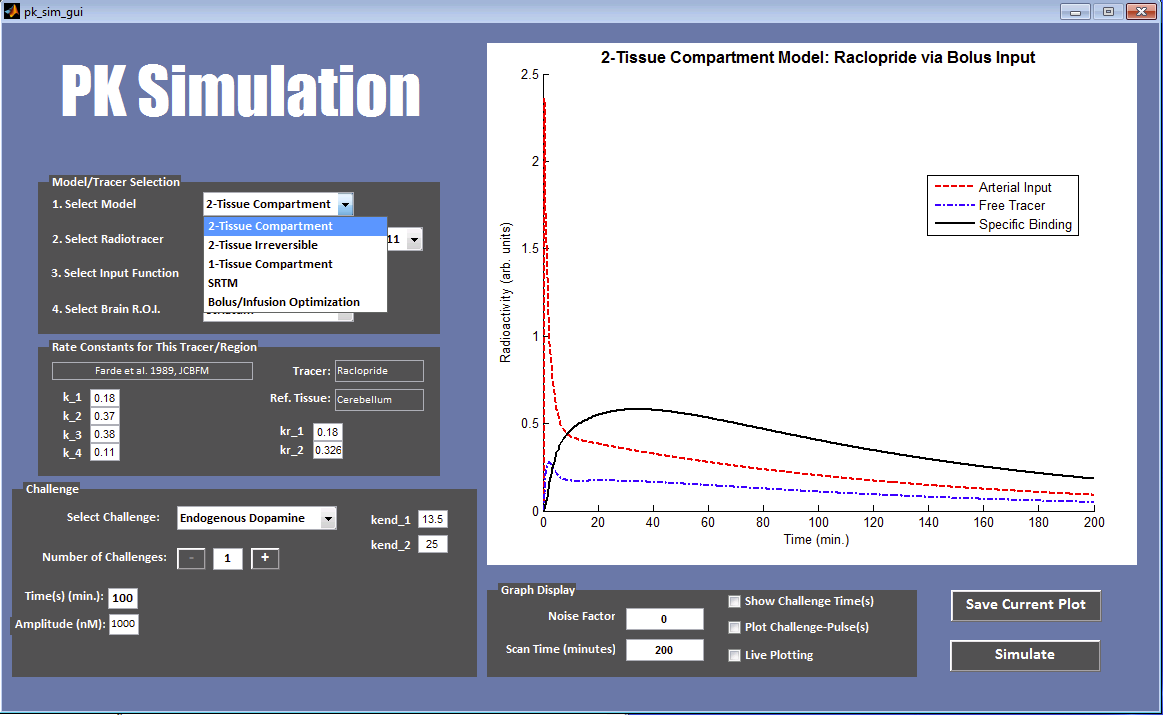 2-Tissue Compartment Model
Plasma
Free
Bound
K1
k3
Cp
C1
C2
k3
K1
K2
k4
Is it really free and bound or is it free and non=specifically bound?
K2
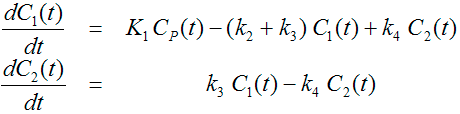 k4
http://www.pmod.com/files/download/v31/doc/pkin/2264.htm
Radiotracers
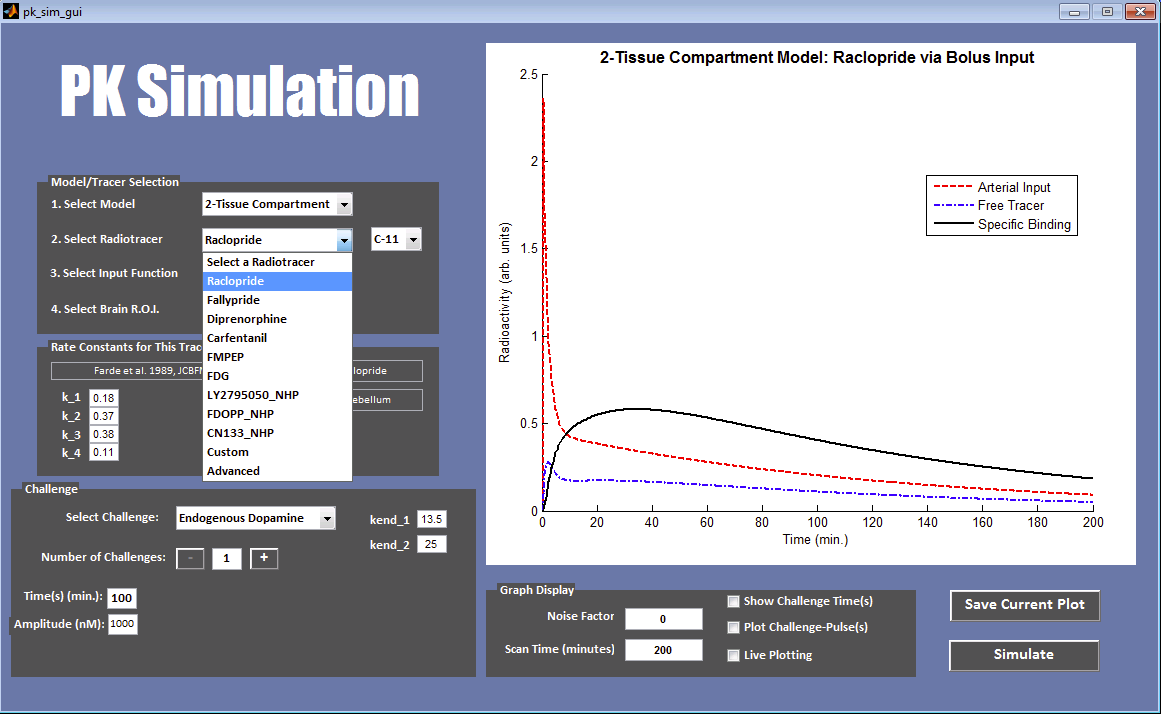 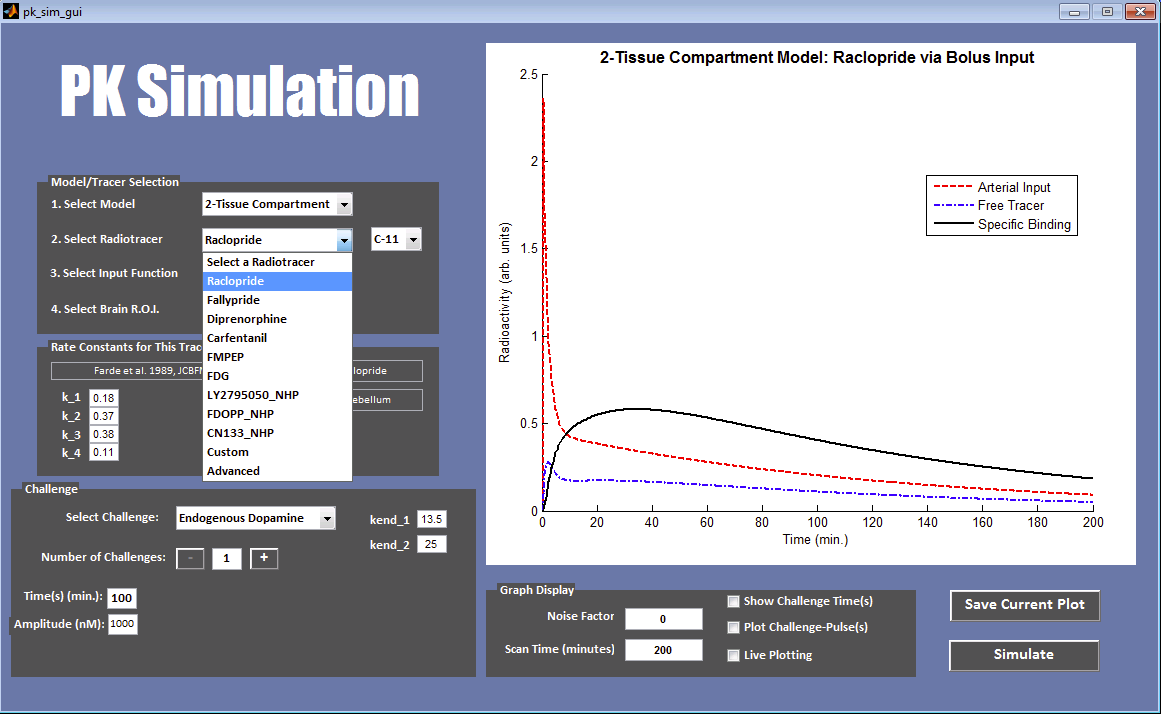 Plasma Input Functions
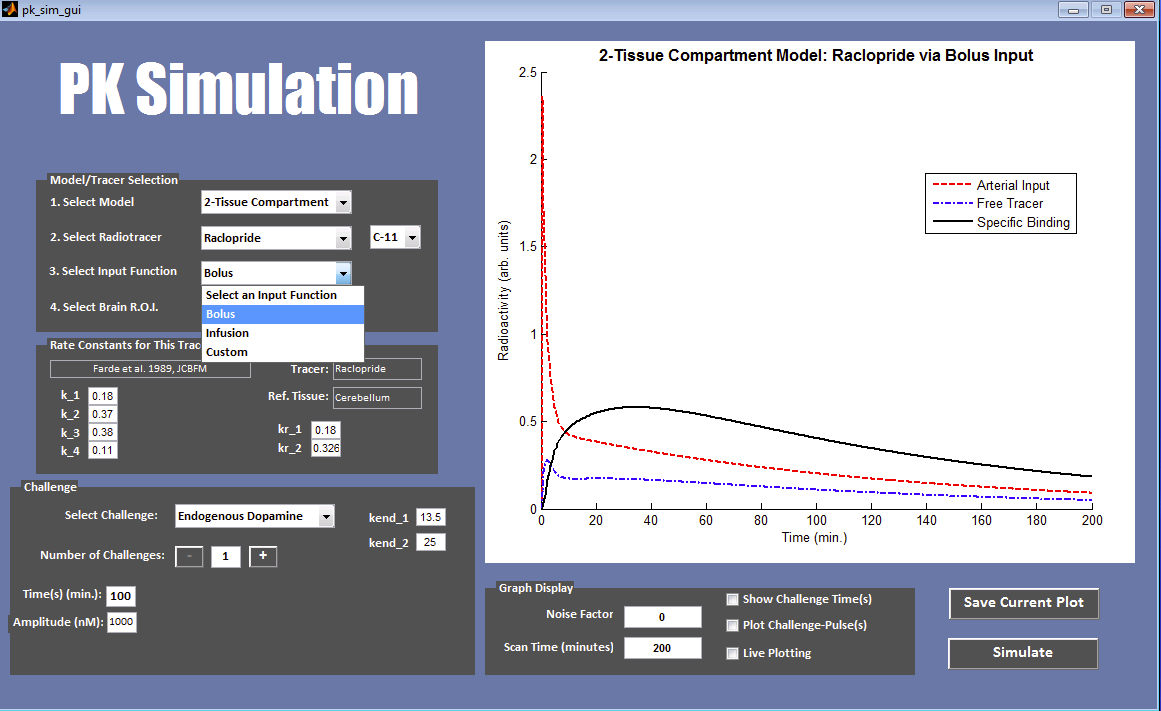 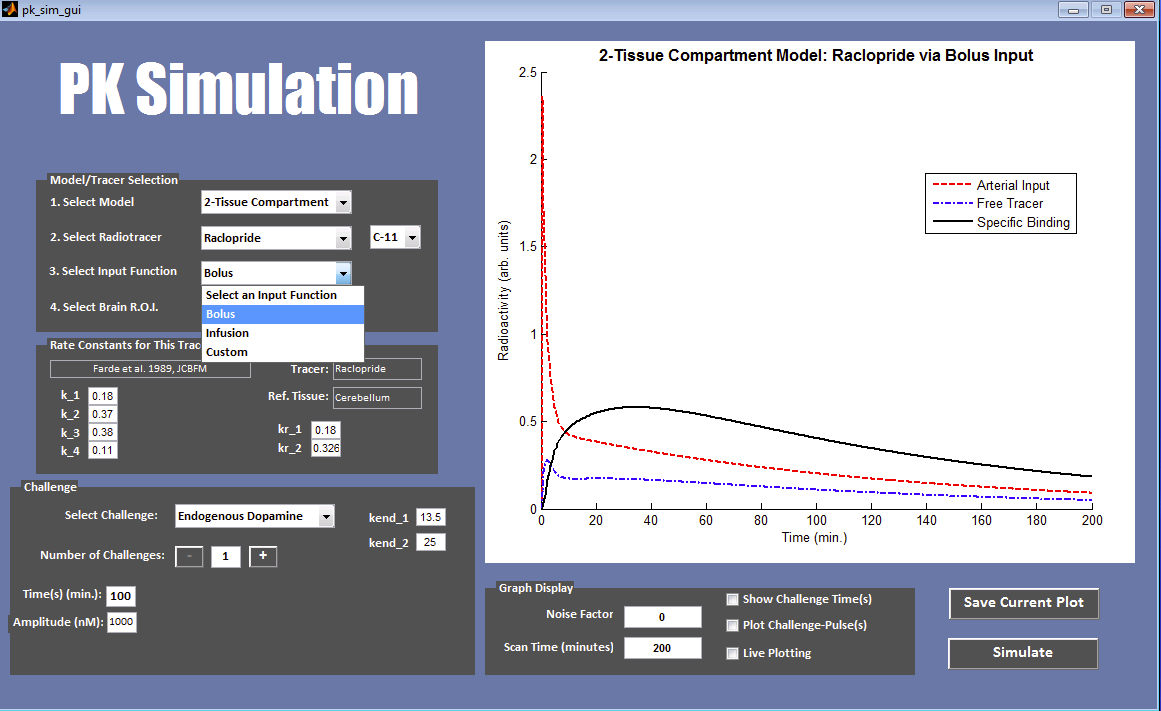 Plasma Input Functions
Example. [11C]Raclopride (dopamine D2/3 selective)
Bolus Input
Constant Infusion Input
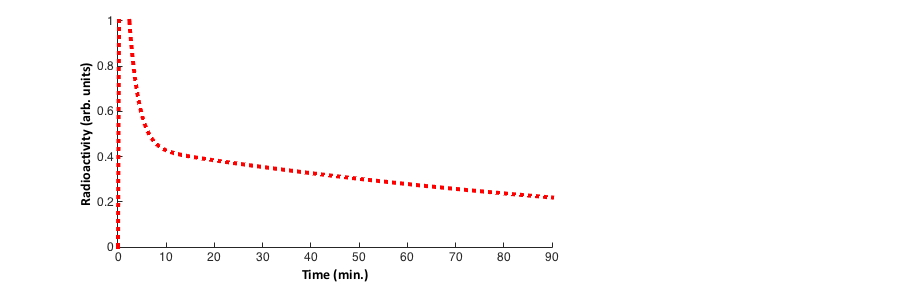 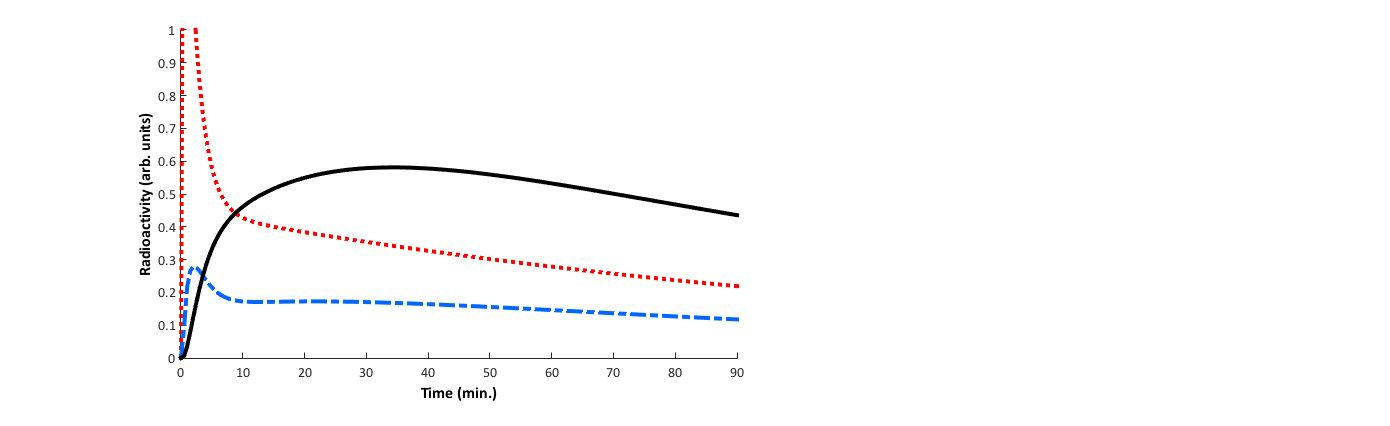 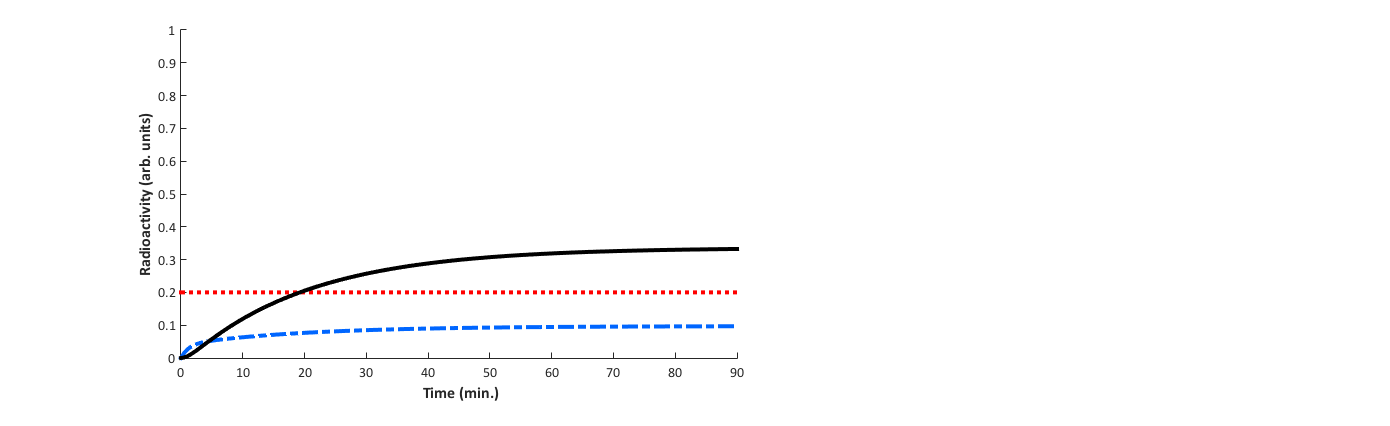 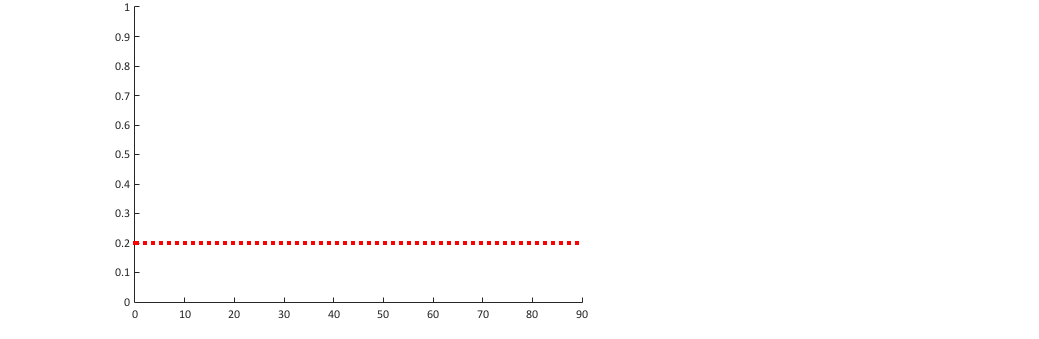 Bolus + Constant Infusion (B/I) Input
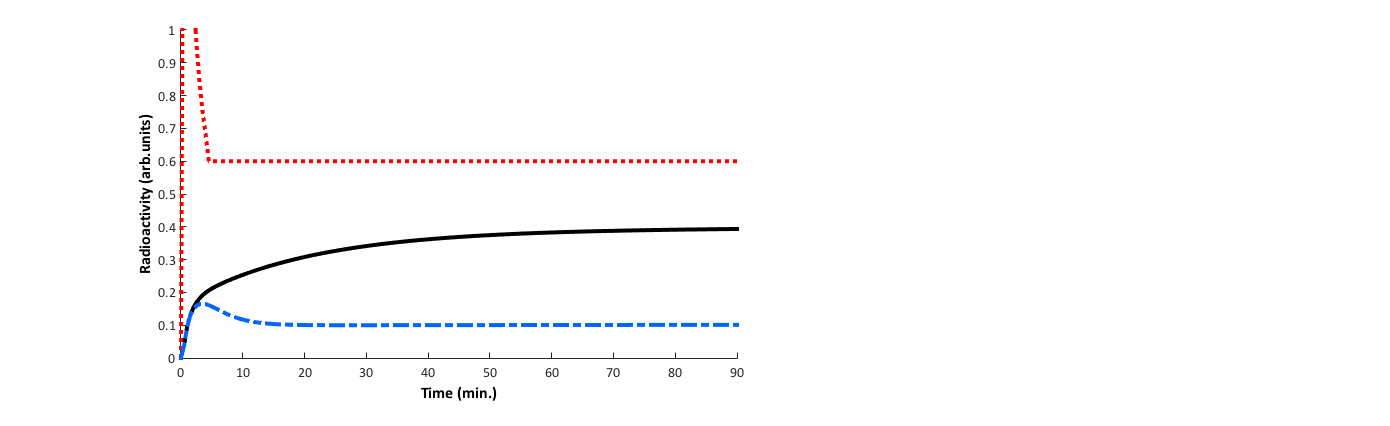 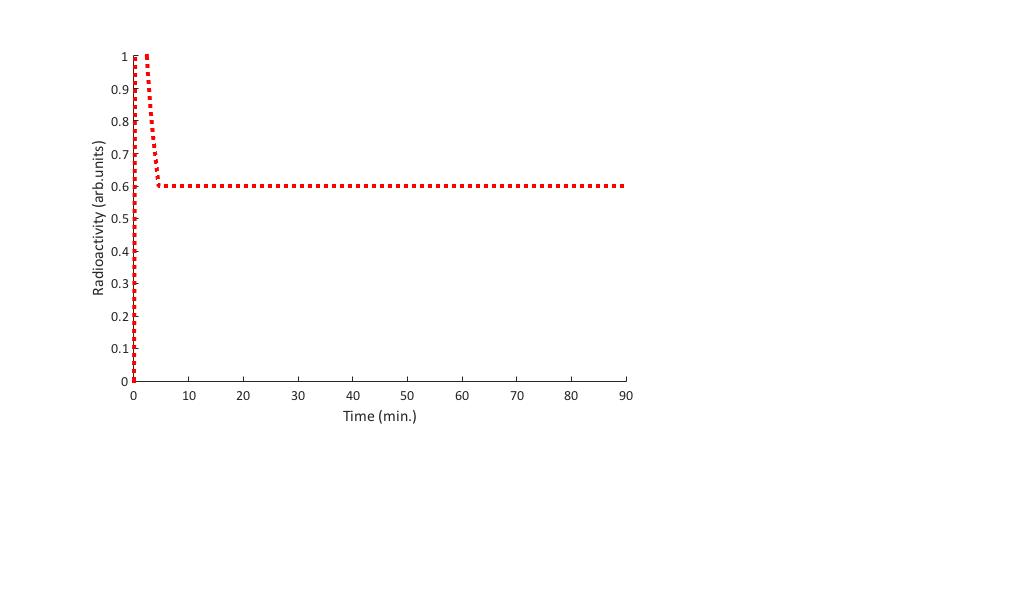 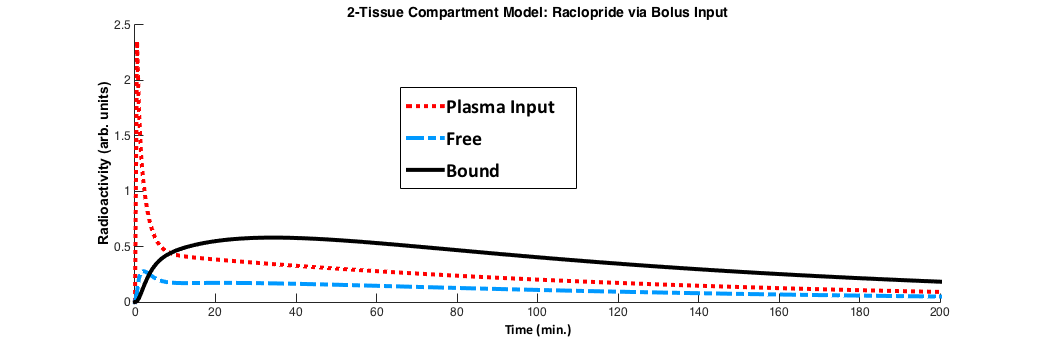 Plasma Input
Free
Bound
Competition
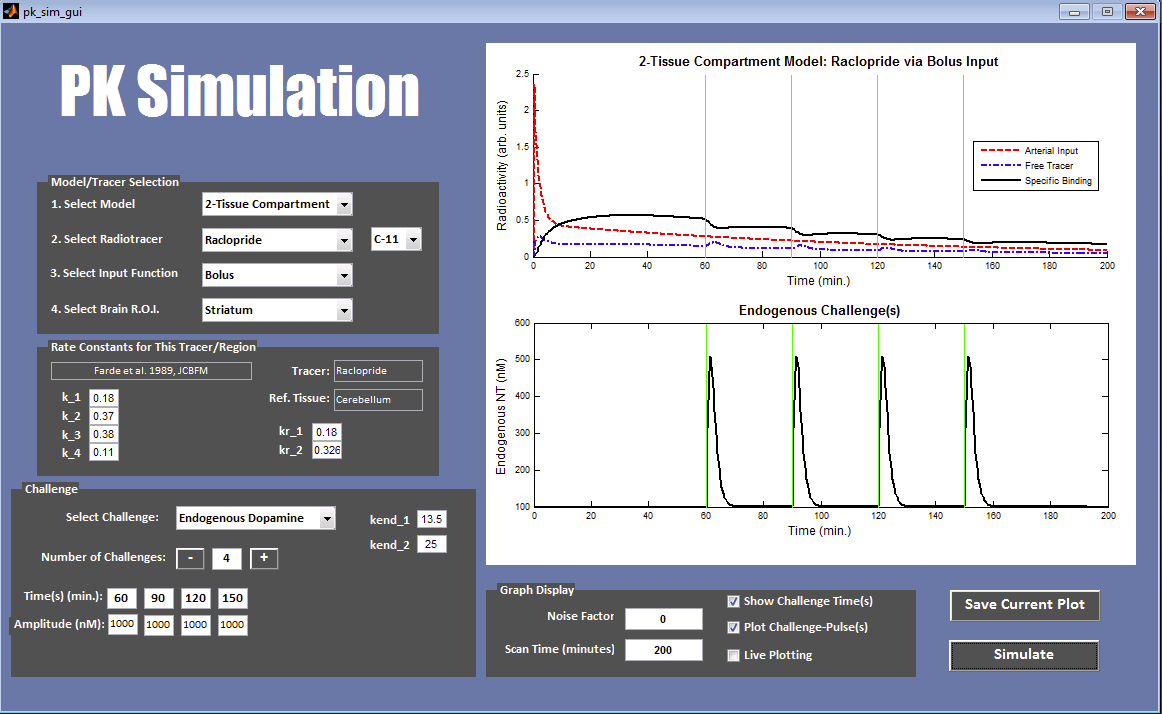 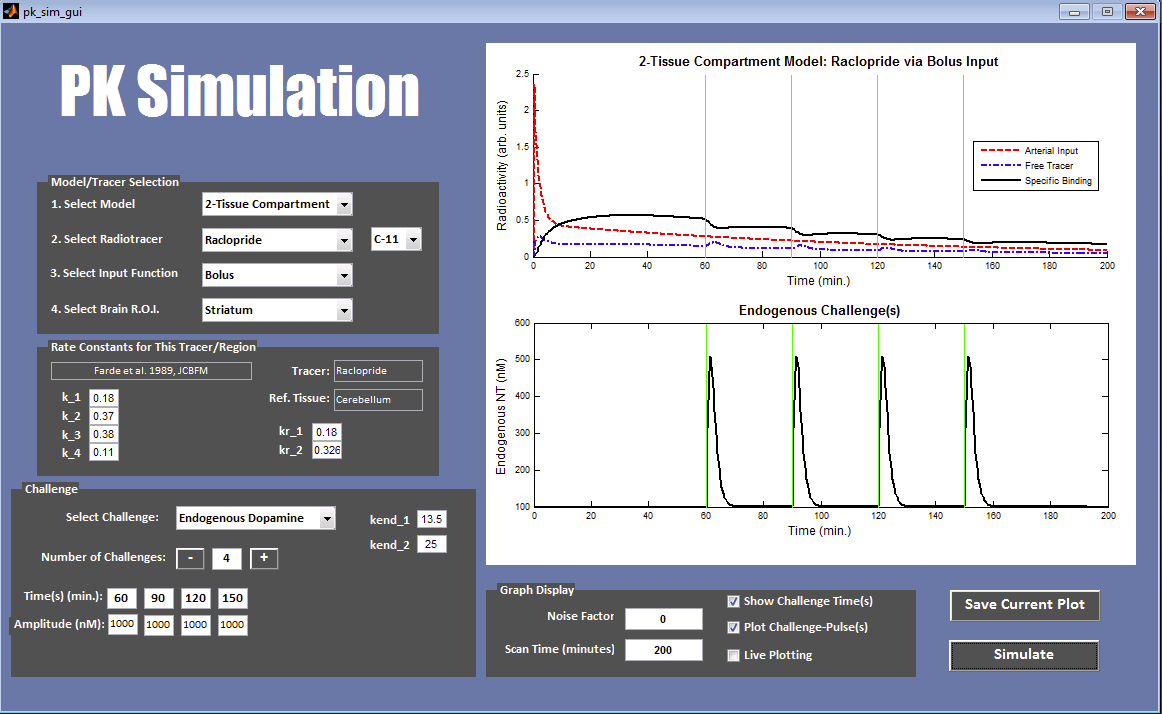 Competition
Endogenous
ex. [11C]raclopride & dopamine-releasing reward task
Exogenous (pharmacological challenge)
ex. [11C]carfentanil with morphine
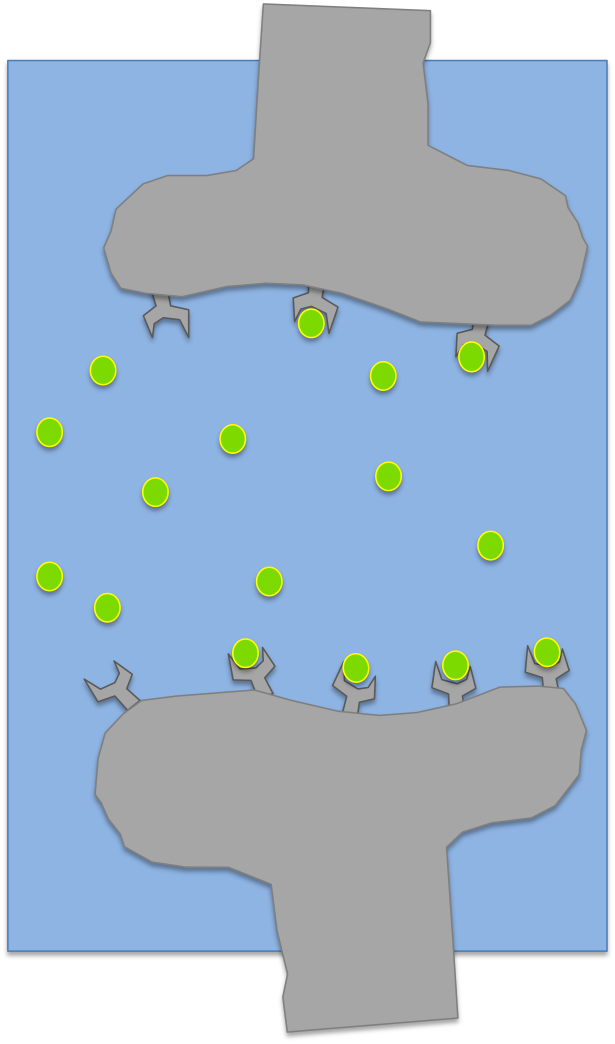 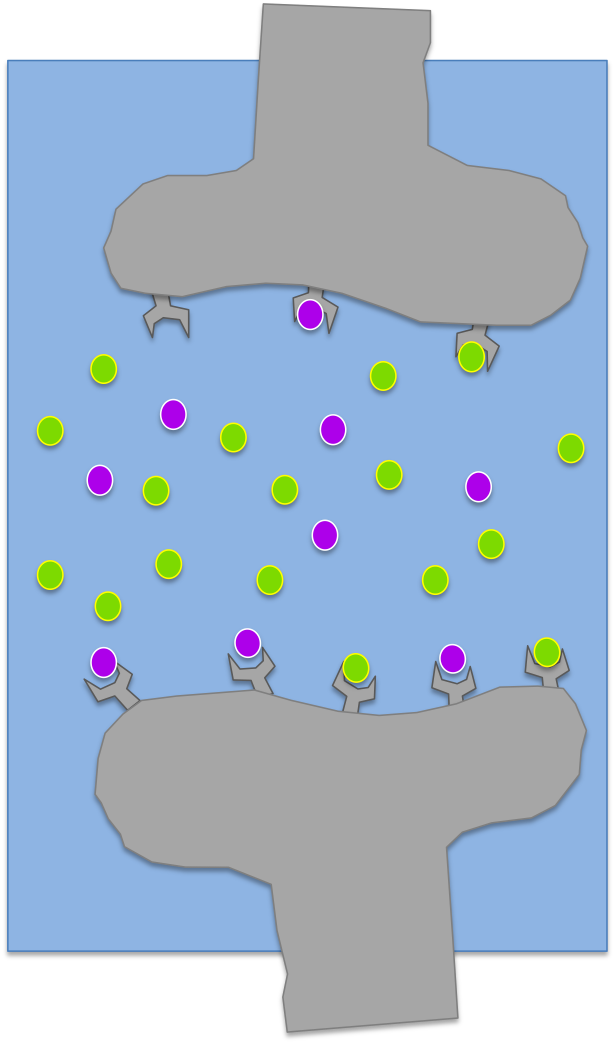 Before 
Challenge
After 
Challenge
Simulating Competition
Endogenous Pulse
Alter Rate Constants
(One Method to Simulate Exogenous Challenge)
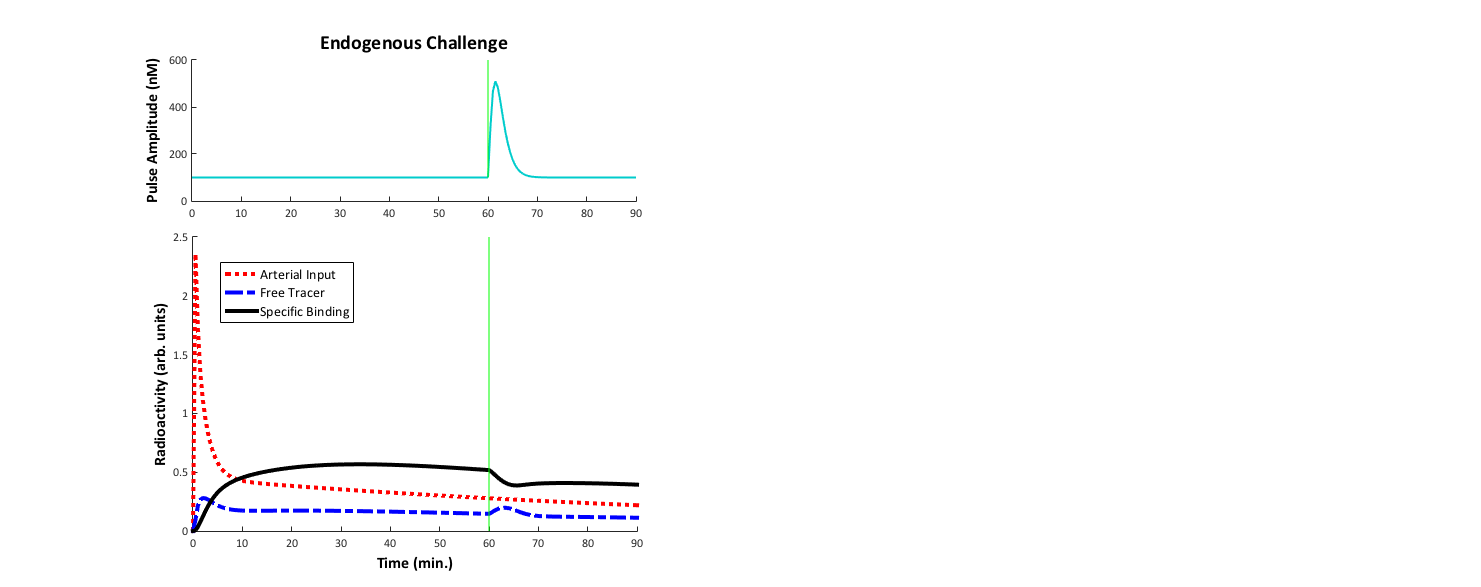 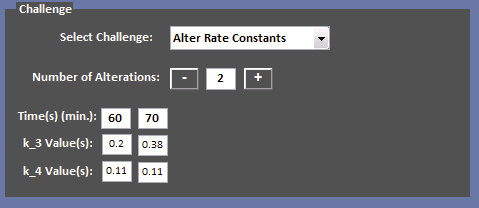 Plasma
Free
Bound
K1
k3
Cp
C1
C2
K2
k4
Tissue Response
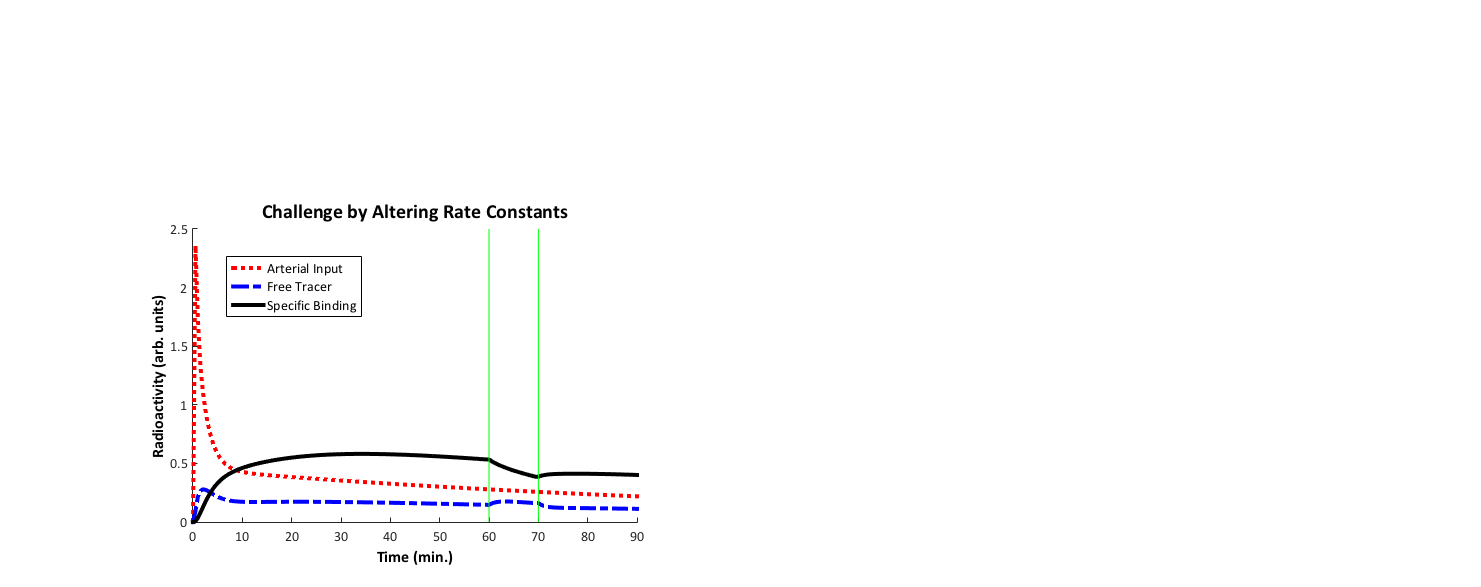 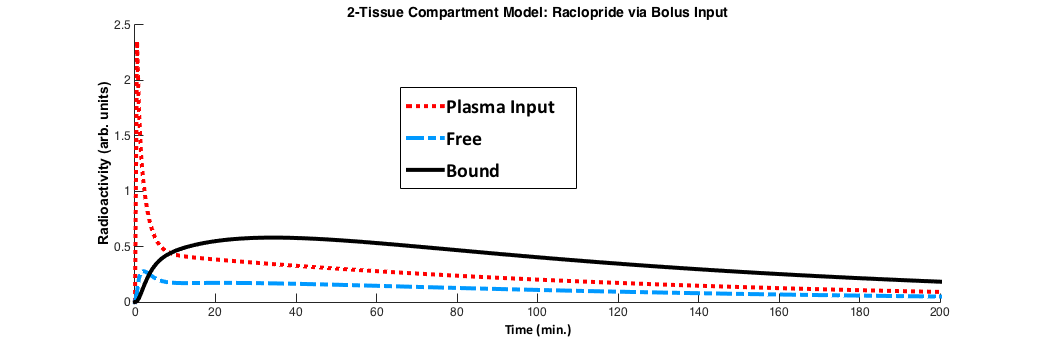 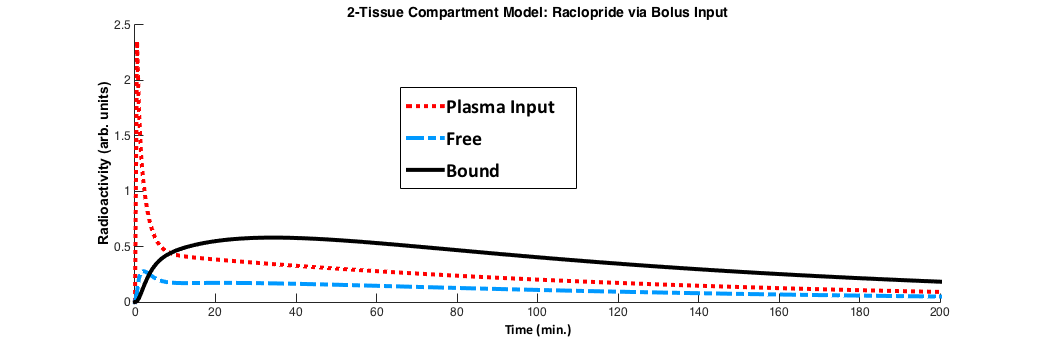 Plasma Input
Plasma Input
Free
Free
Bound
Bound
Bolus + Constant Infusion
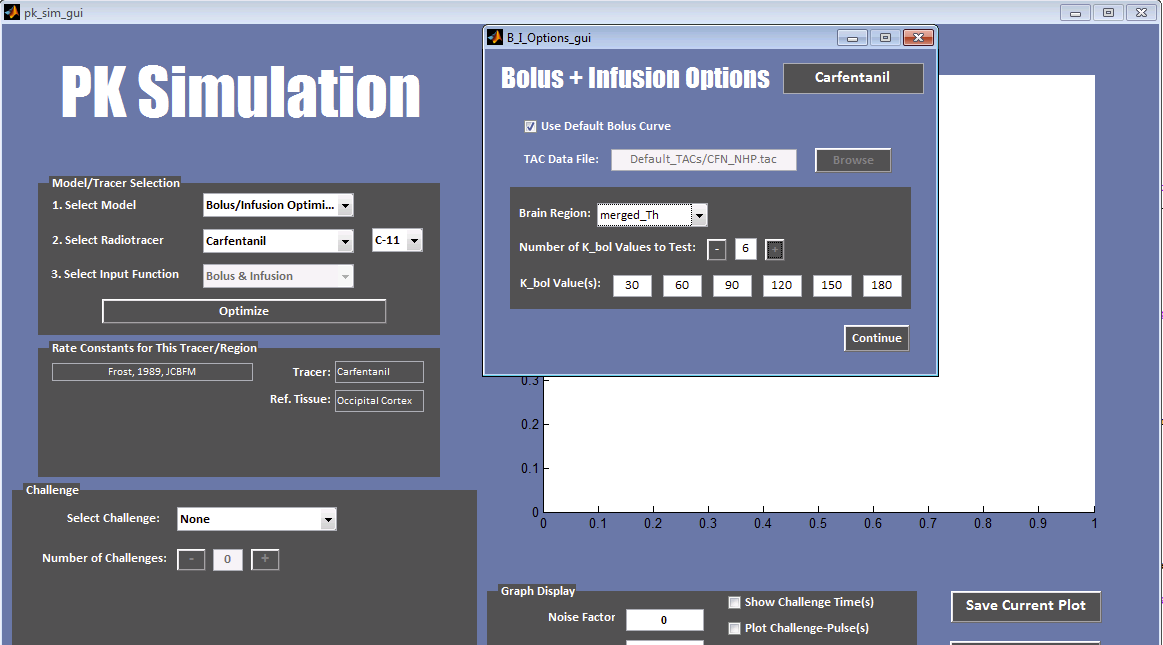 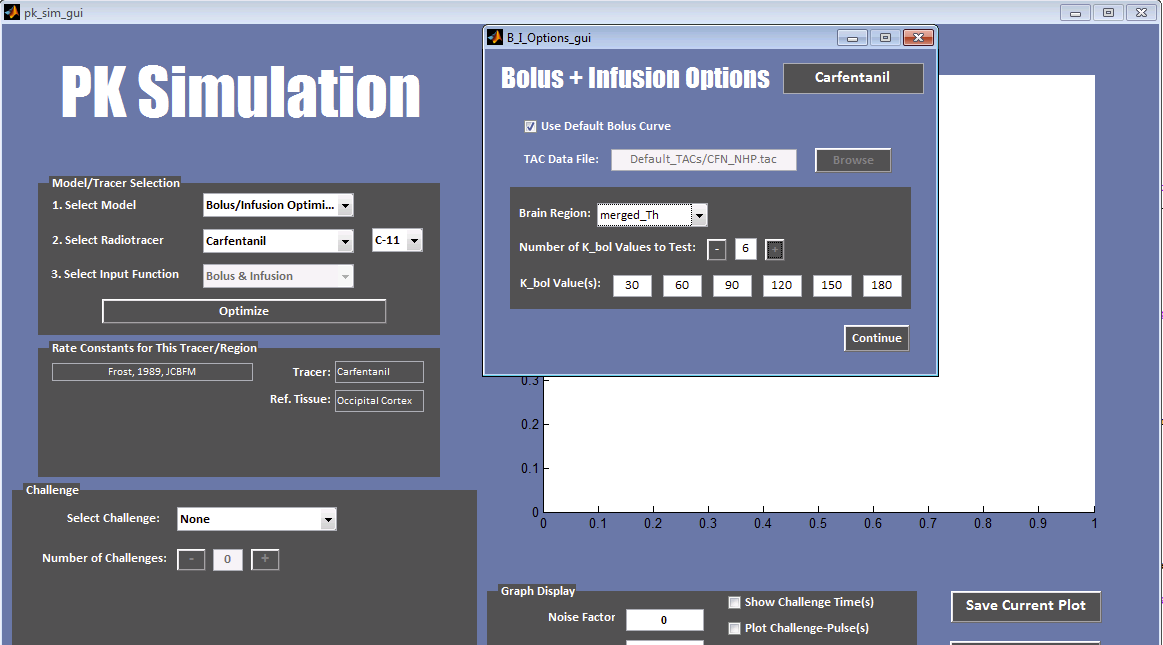 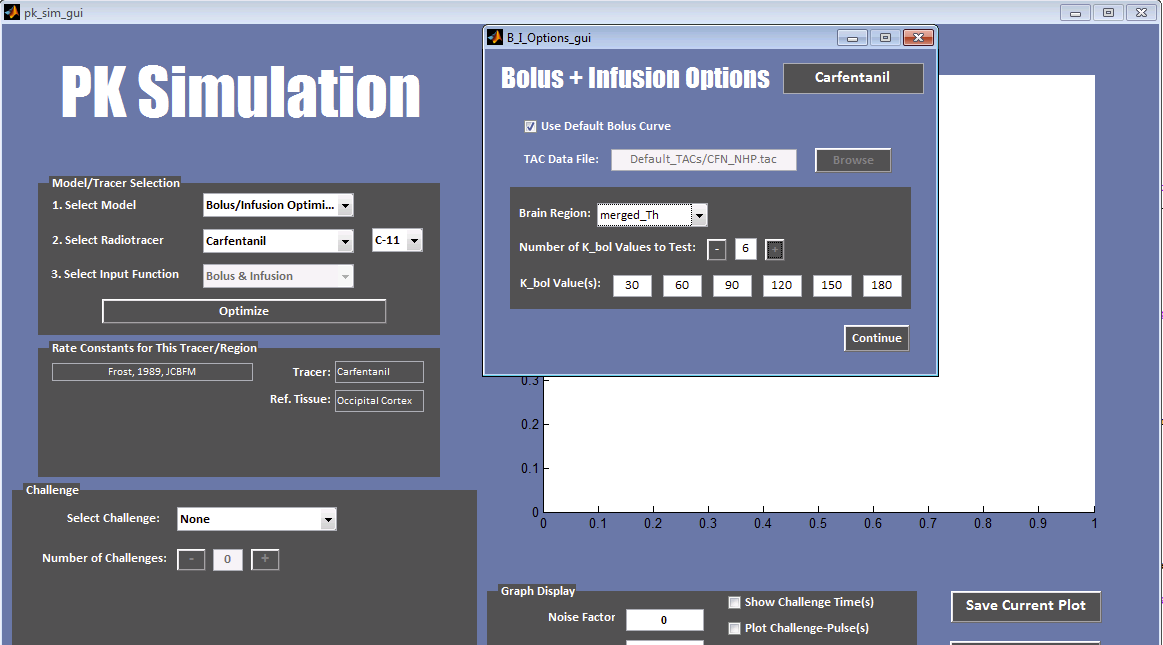 Bolus + Constant Infusion Optimization
Regular bolus injection followed by continuous infusion
Kbol
Bolus dose measured in minutes of infusion dose
Units = minutes
Adjusting Kbol (adjusting how much radiotracer is initially injected), allows tracer to reach equilibrium more quickly
Optimal Kbol will vary slightly between subjects and must be determined for each radiotracer
Advantages:
Challenges easier to see
No blood/plasma data needed
Disadvantages:
Optimal Kbol varies between subjects 
An initial bolus study (with blood data) must be performed to establish Kbol
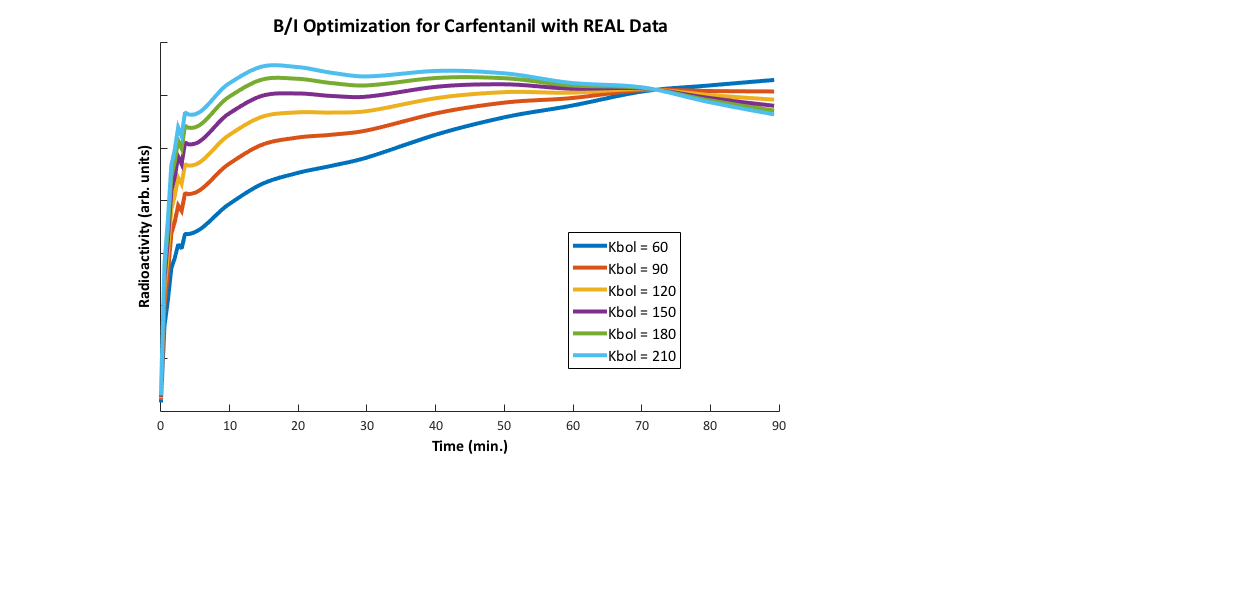 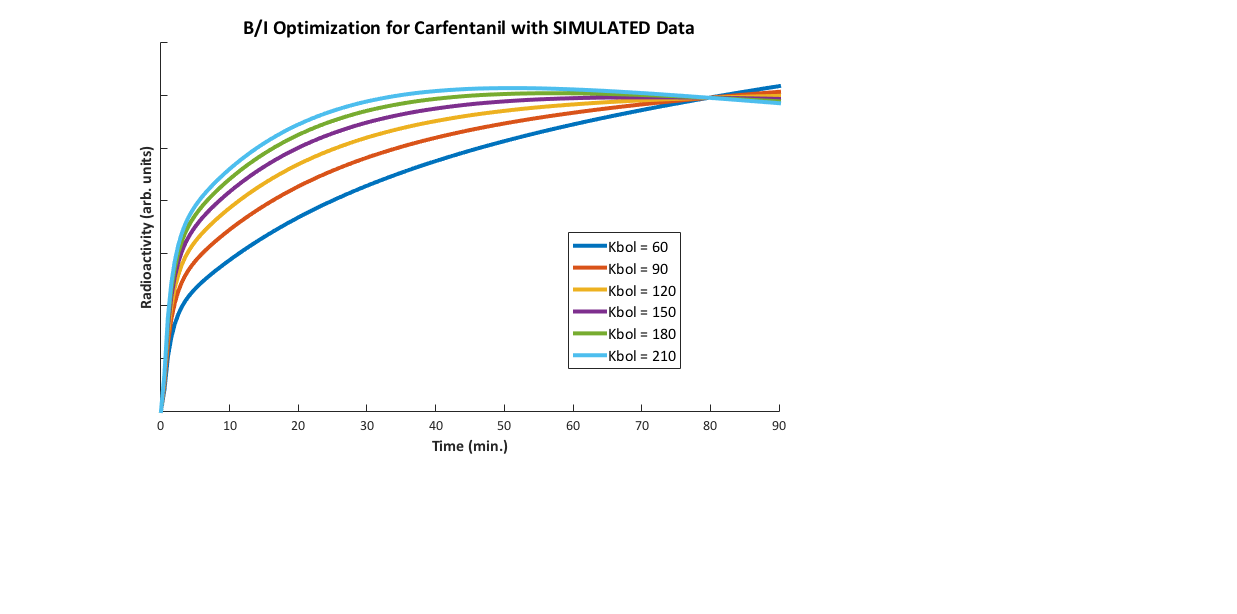 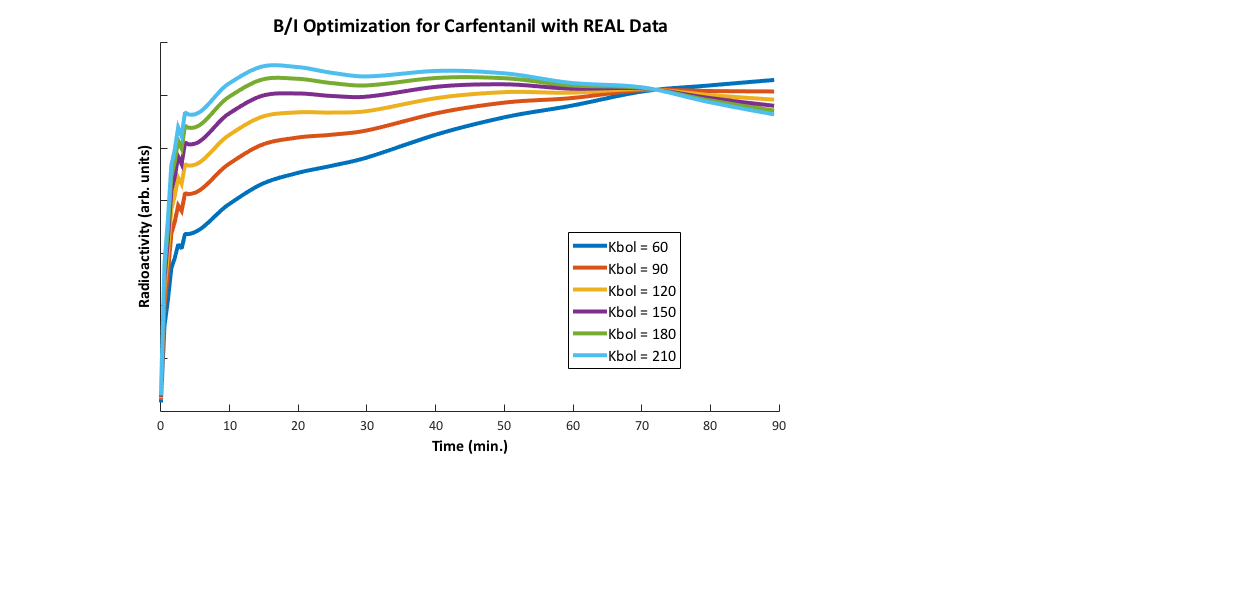 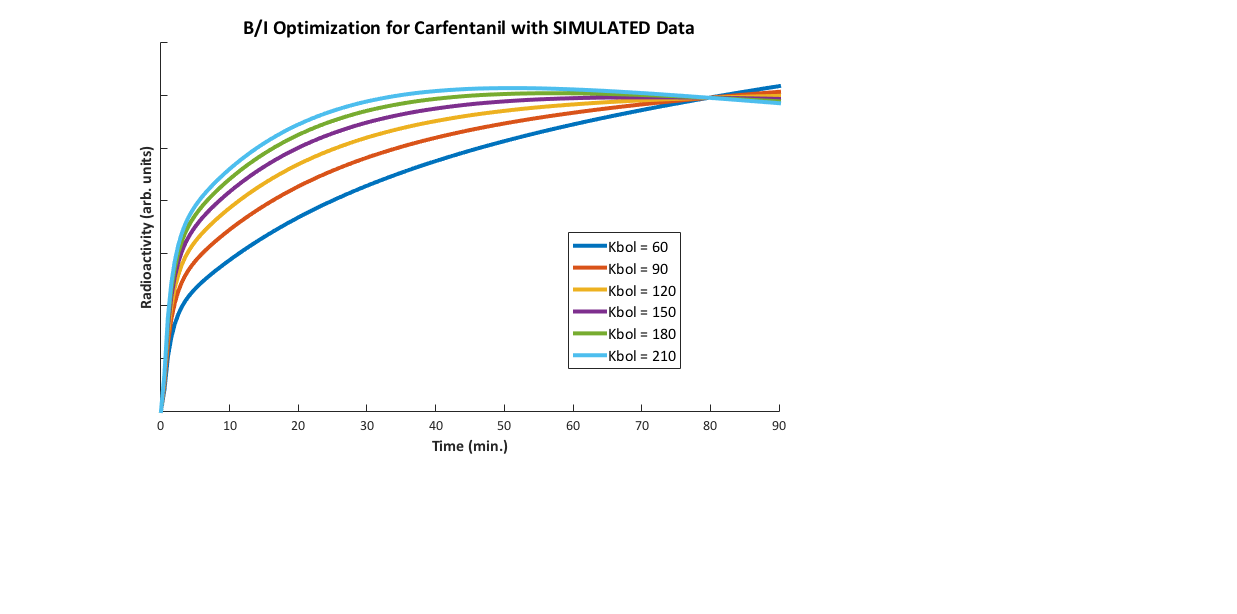 Competition with Bolus + Constant Infusion
Example: [11C]Raclopride with Endogenous Dopamine Challenge at 60 min.
BOLUS Input
BOLUS + CONSTANT INFUSION Input
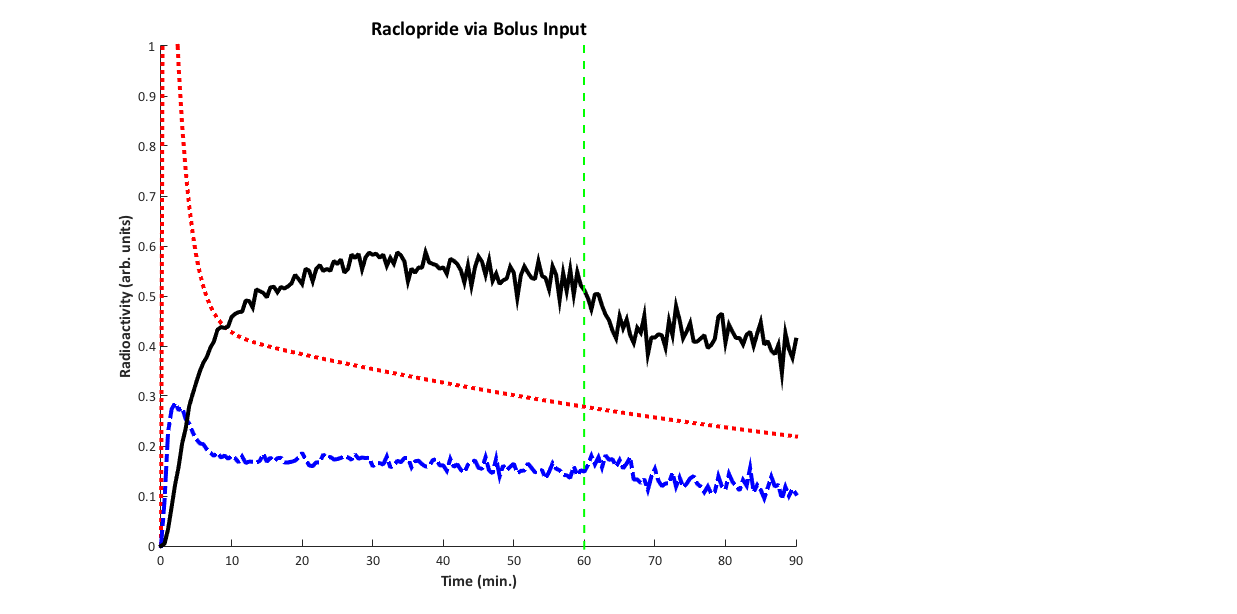 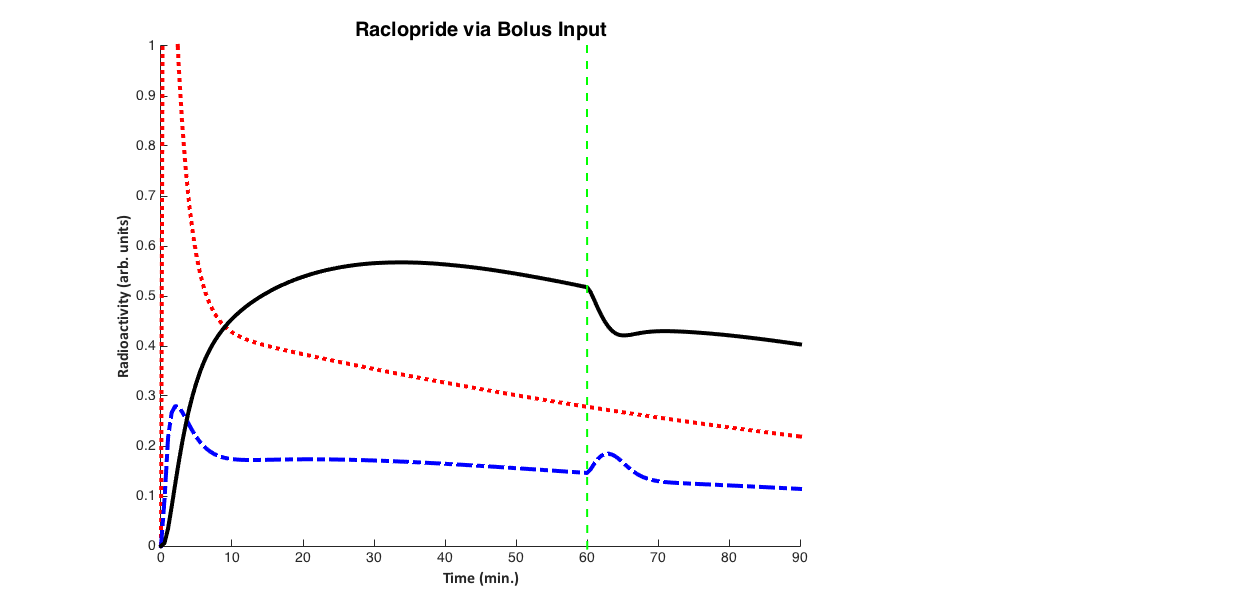 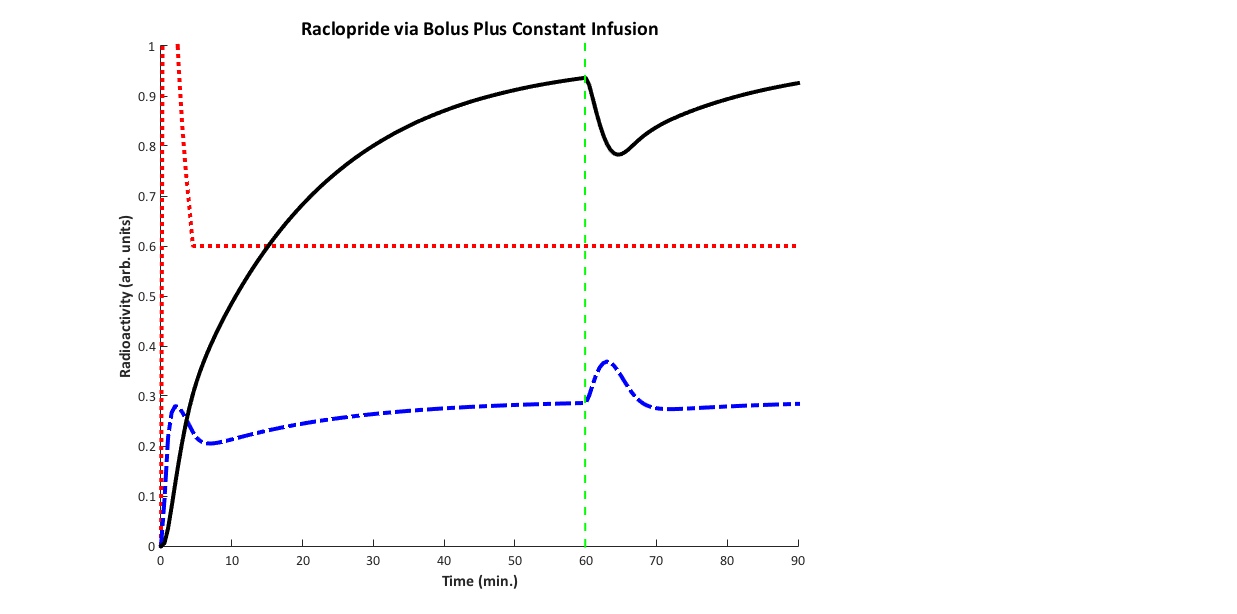 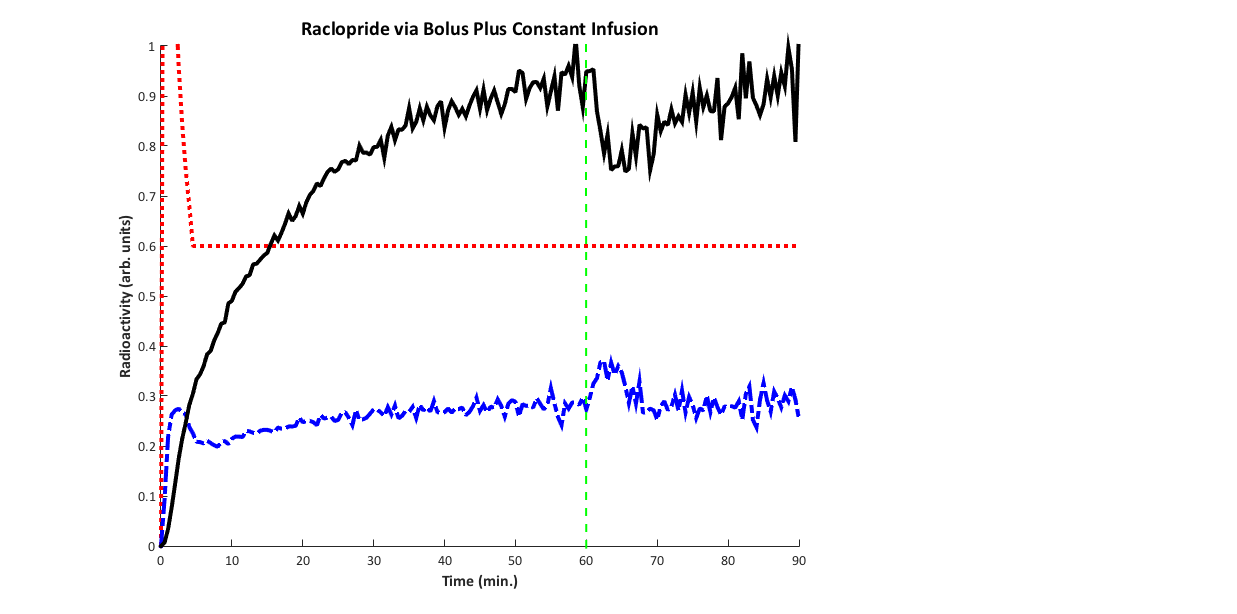 21% deltaBP
25% deltaBP
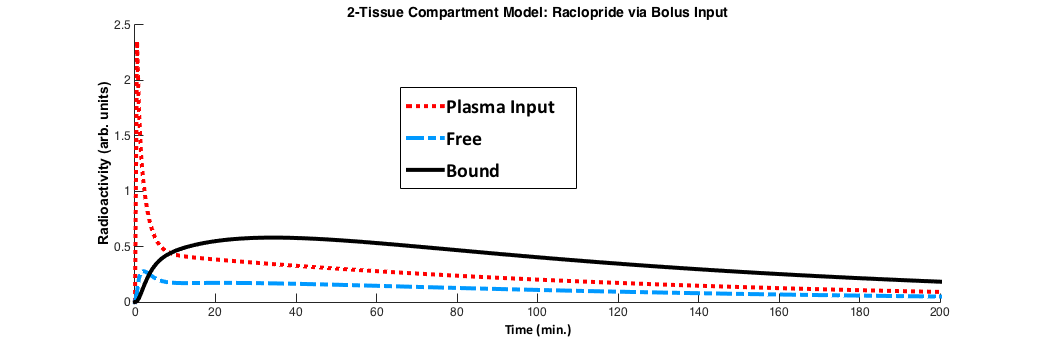 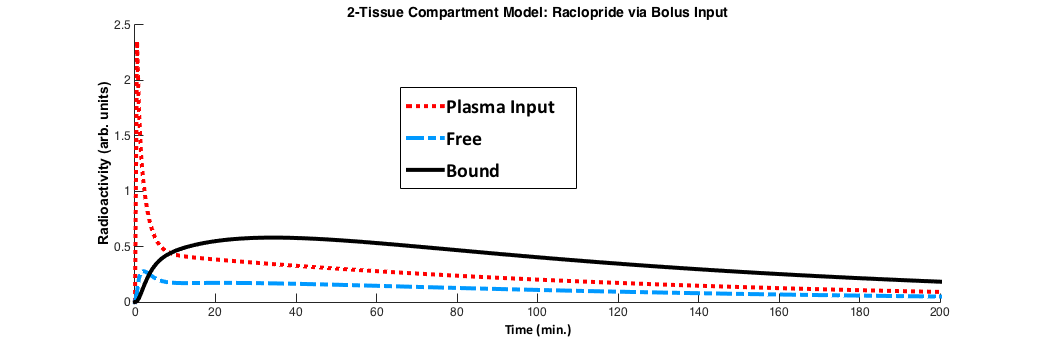 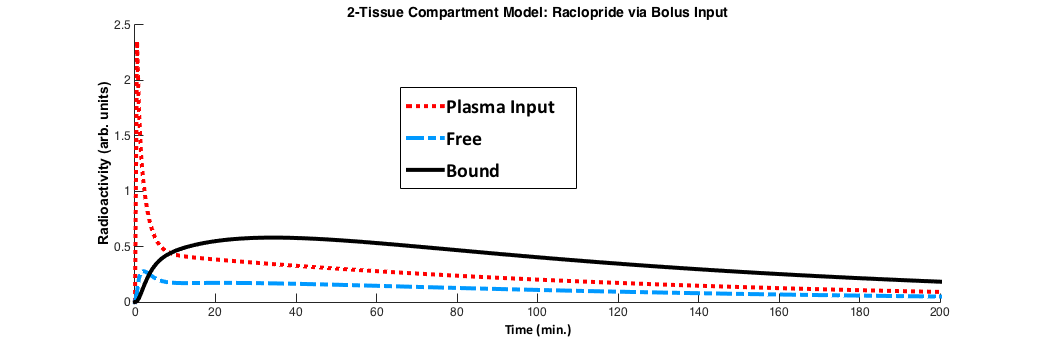 Bound
Free
Plasma Input
Future Direction
Receptor Internalization Models:
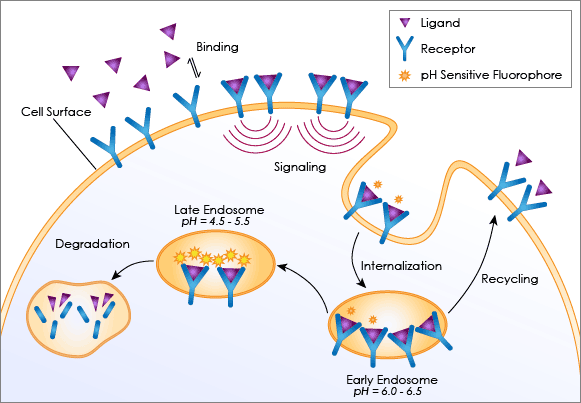 http://www.nexcelom.com/Celigo/receptor-internalization-assay.php
Future Direction
Reference Tissue Models:
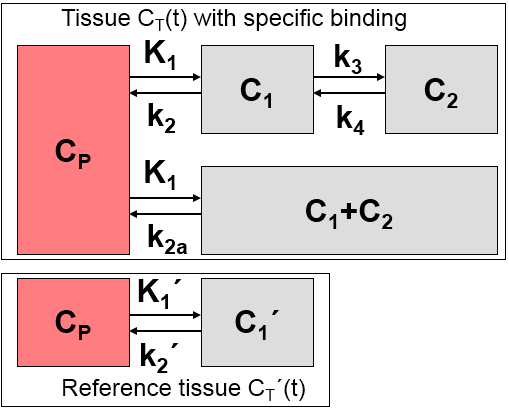 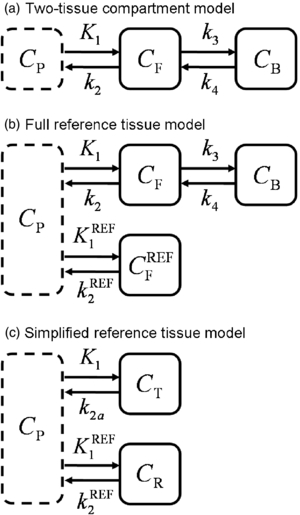 C1
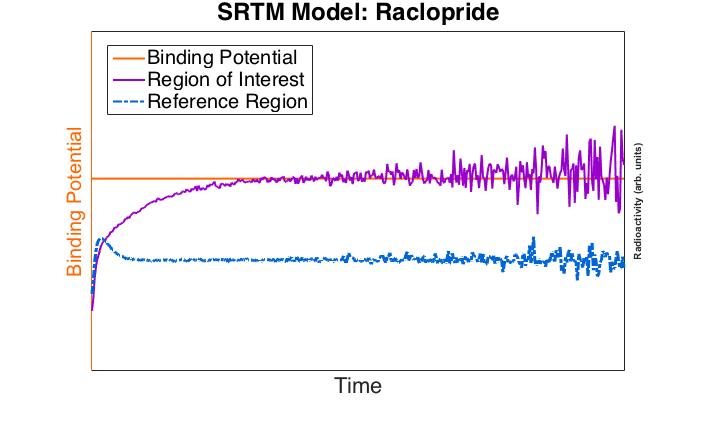 Radioactivity (arb. units)
C1’
http://doc.pmod.com/pkin/pmclass.lib.pmkin.models.PKlammertsma96NonInvasive.htm
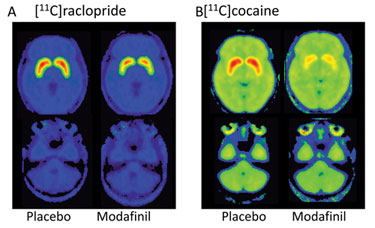 Acknowledgements
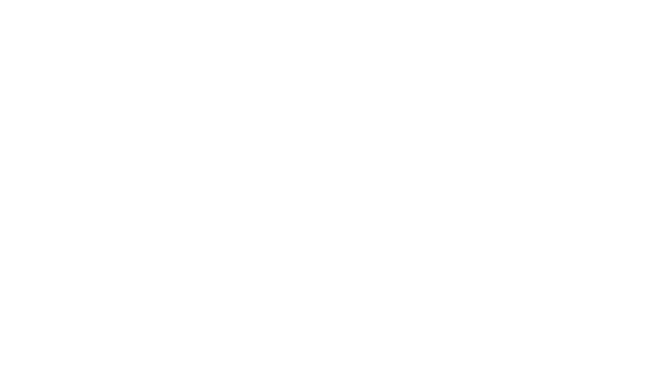 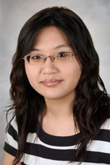 Hooker Research Group Members:
Dr. Changing Wang
Dr. Frederick (Al) Schroeder
Dr. Wenjun Zhao
Dr. Genevieve van de Bittner
Misha Riley
Michael Placzek
Dr. Tonya Gilbert
Dr. Nicole Zurcher
Anisha Bhanot
Emily Ricq
Martin Strebl
Project Mentor: 
Dr. Hsiao-Ying (Monica) Wey







Principle Investigator: 
Dr. Jacob Hooker
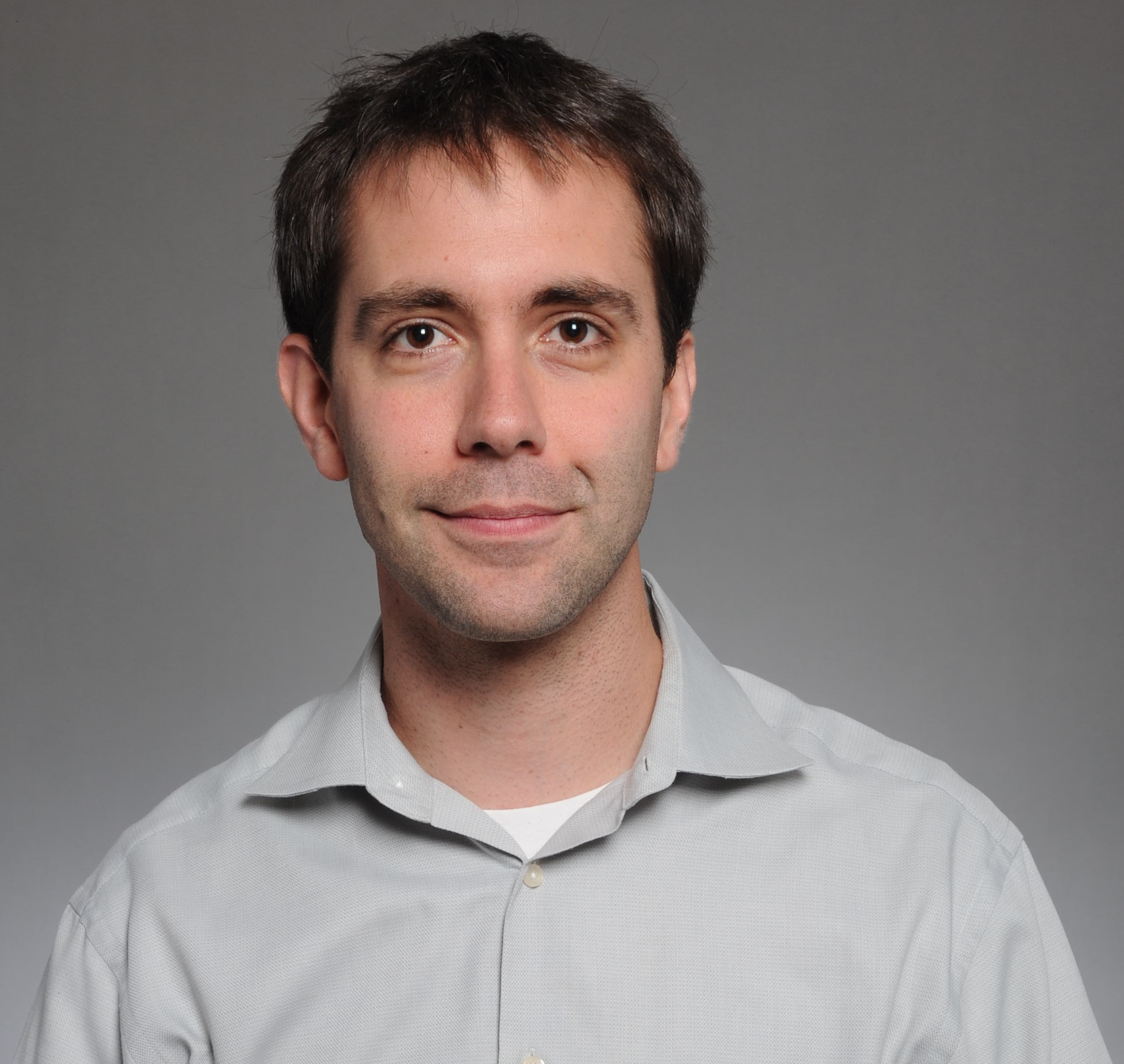 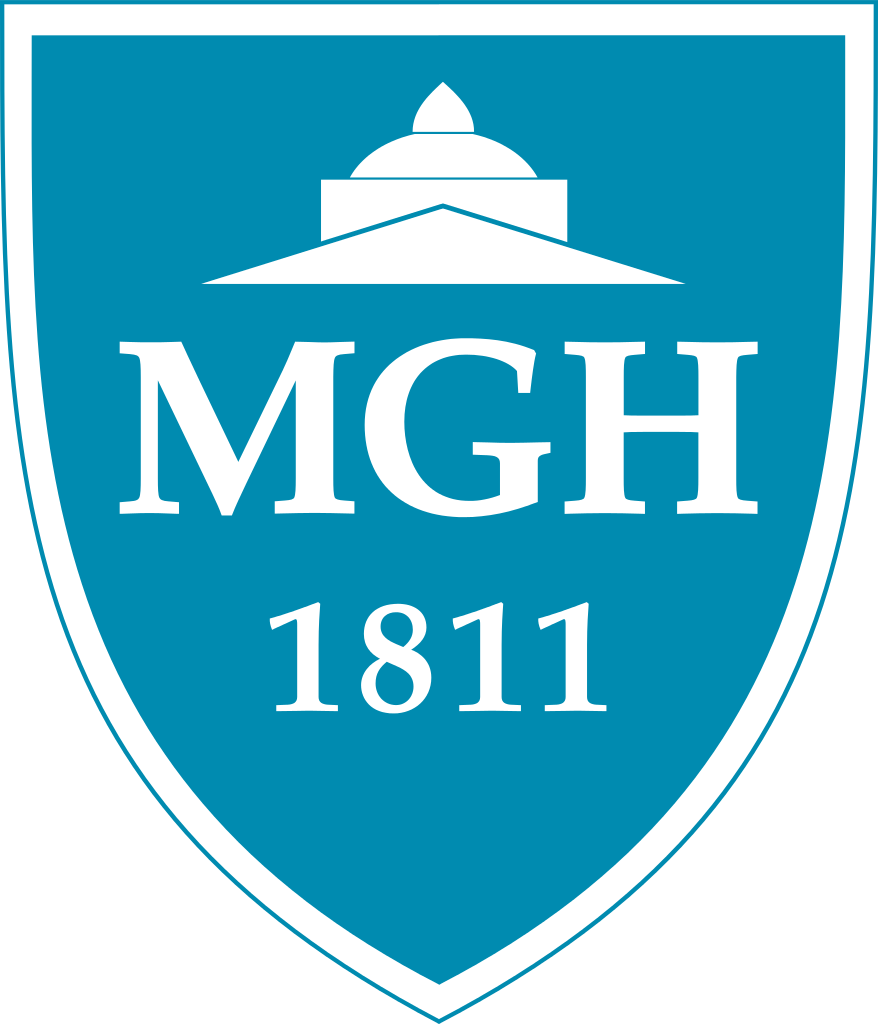 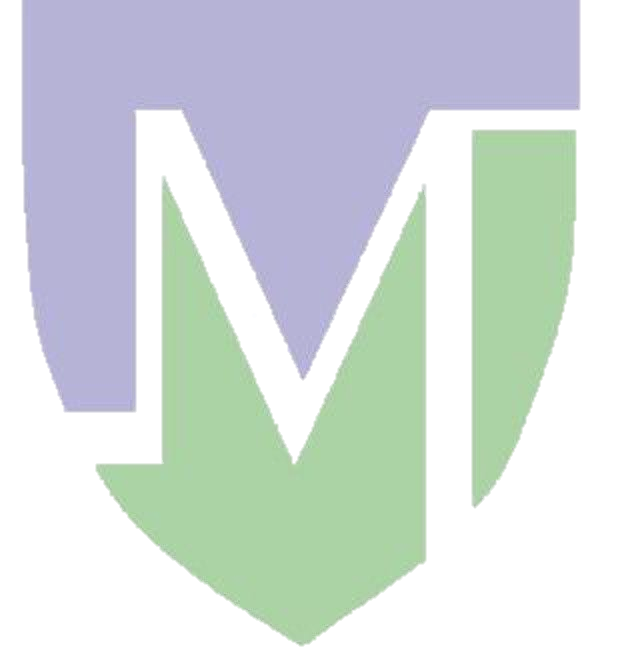 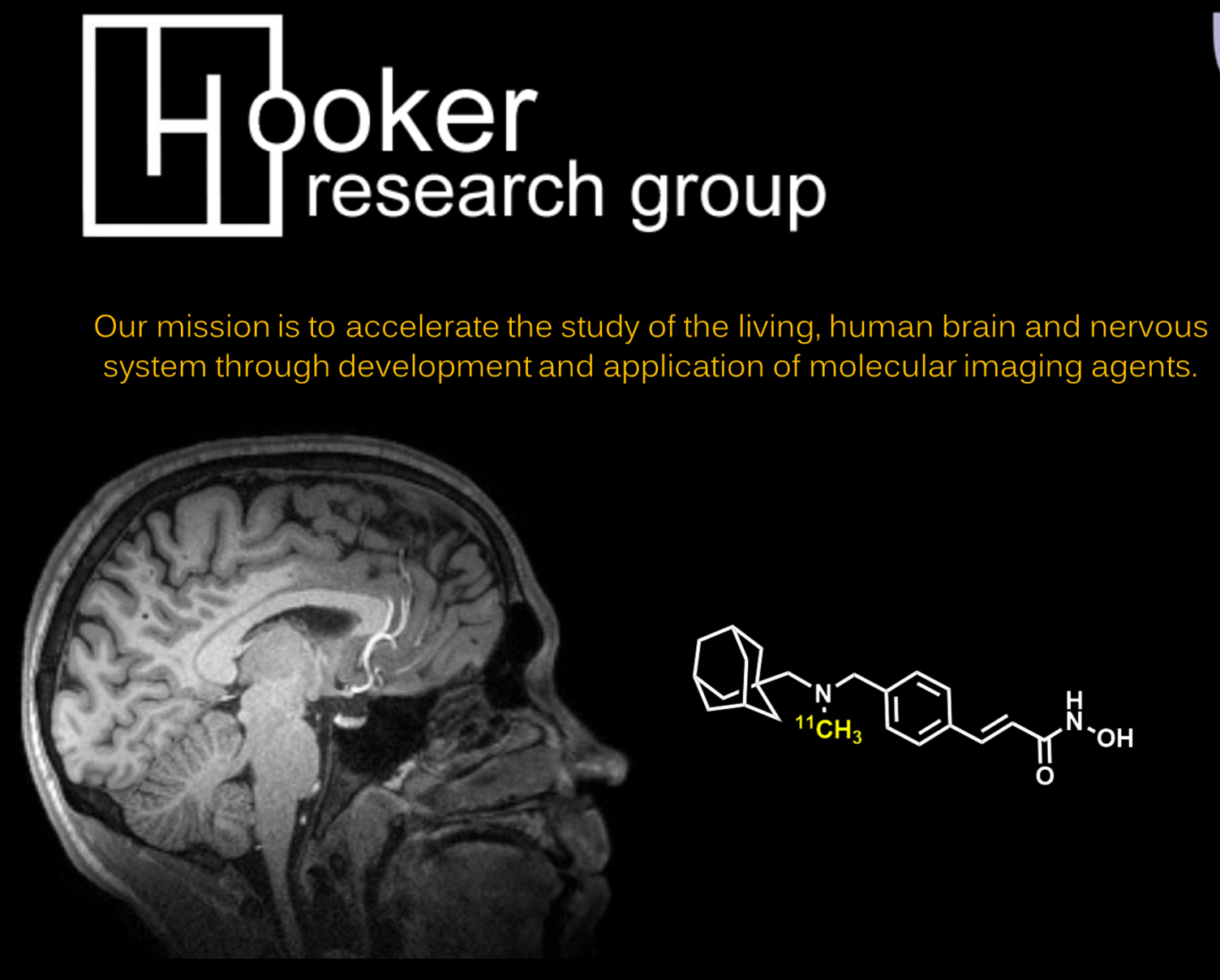 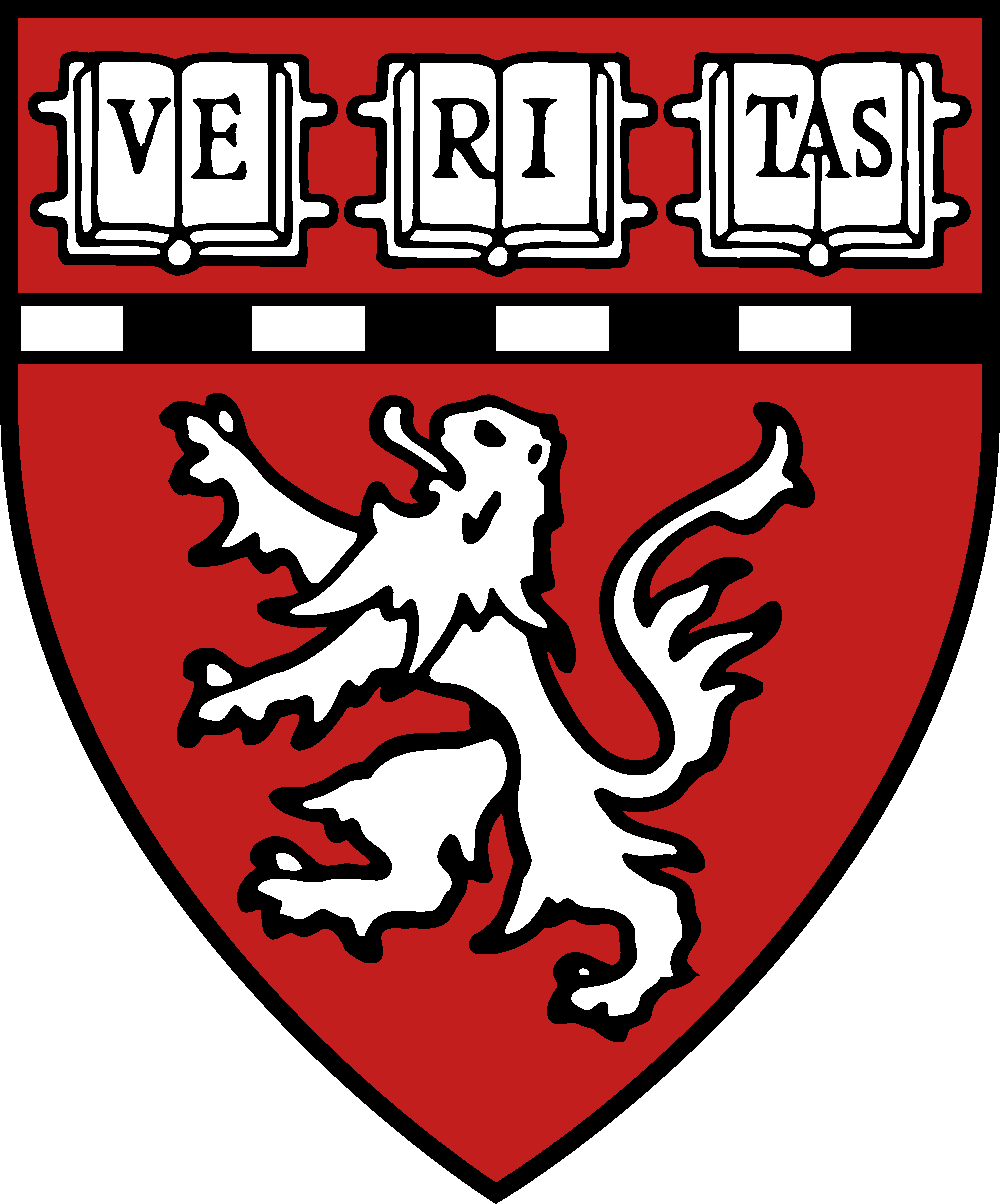